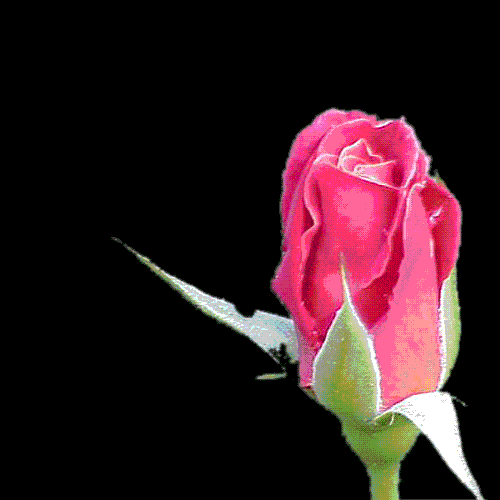 আজকের পাঠে সবাইকে
                  শুভেচ্ছা
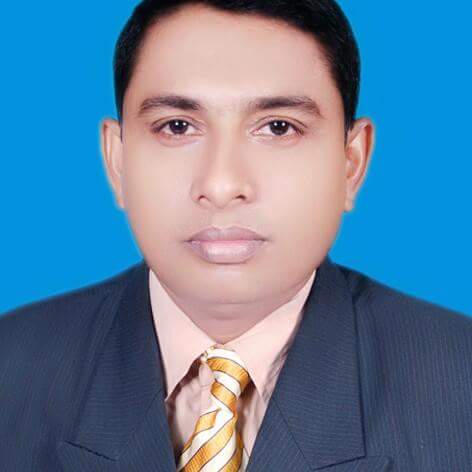 শিক্ষক পরিচিতি                     
মোহাম্মদ জালাল উদ্দিন 
প্রধান শিক্ষক
কাচুয়া সরকারি প্রাথমিক বিদ্যালয় ।
চুনারুঘাট ,হবিগঞ্জ ।
পাঠ পরিচিতি
বিষয়ঃ গণিত
শ্রেণিঃ ৩য়
সময়ঃ ৪৫ মিনিট
পাঠঃভাগ
পাঠ্যাংশঃ২য় শ্রেণির পুনরালোচনা
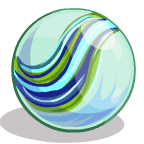 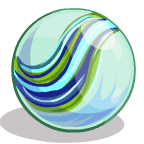 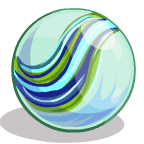 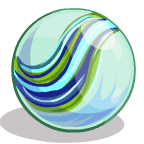 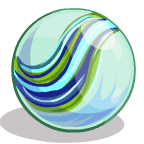 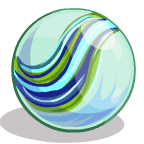 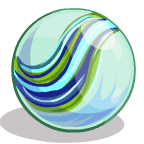 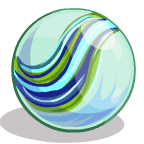 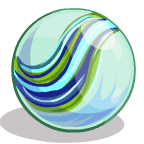 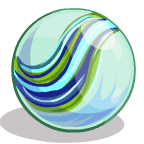 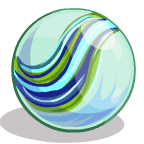 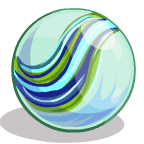 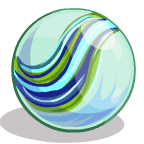 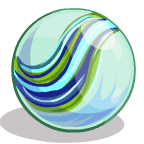 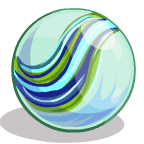 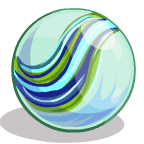 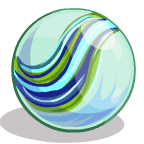 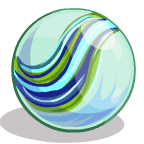 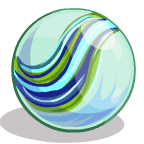 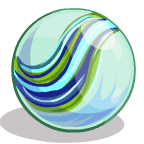 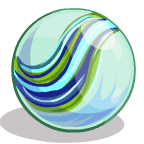 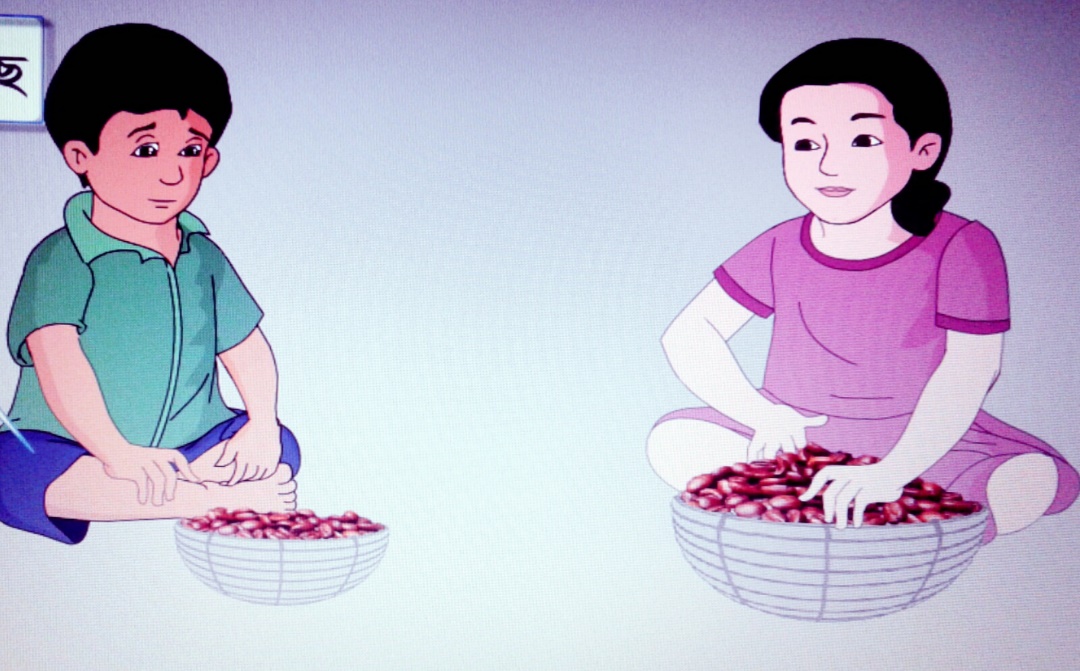 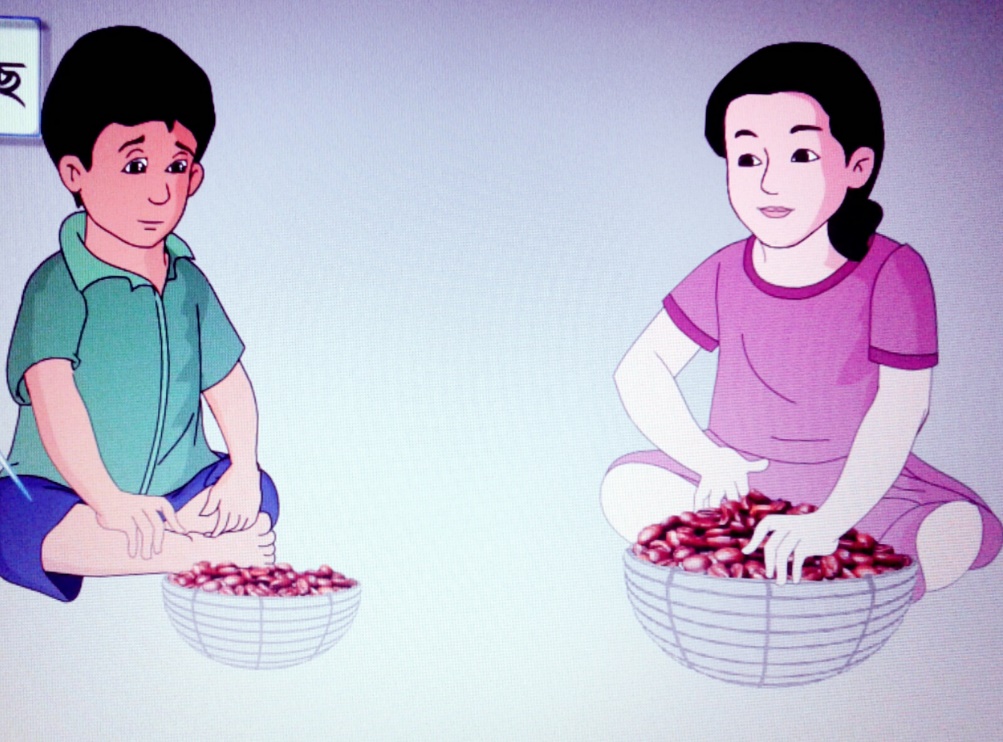 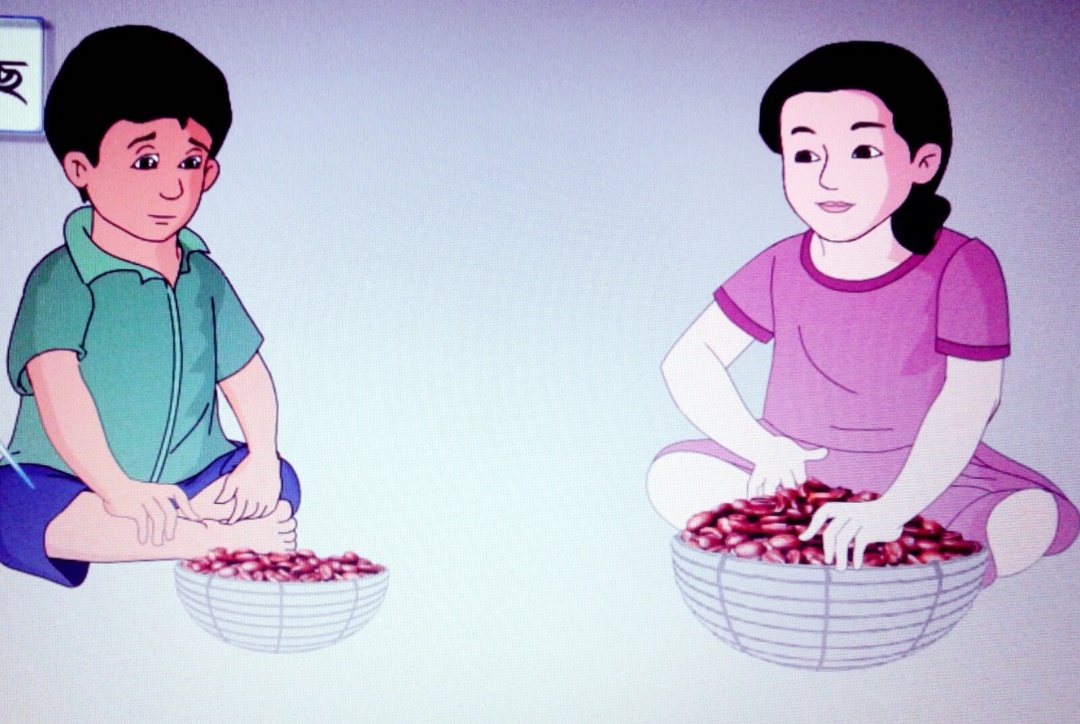 ১।প্রথমে আমরা কয়টি বল দেখতে পেলাম ?
২।বলগুলো ৩ জনকে কয়টি করে দেওয়া হলো?
৩। এক এক জন কয়টি করে বল ভাগে পেল?
৩। আমরা কি পড়ব তোমরা কি বলতে পারবে?
আমরা আজকে পড়ব
ভাগ
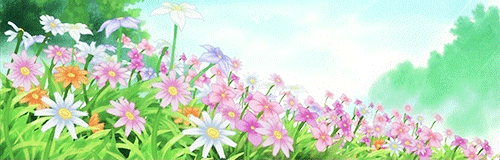 শিখনফল
এ পাঠ শেষে শিক্ষার্থীরা -
13.1.1 দুই অঙ্কের সংখ্যাকে  এক অঙ্কের সংখ্যা দ্বারা  ভাগ করতে পারবে ।
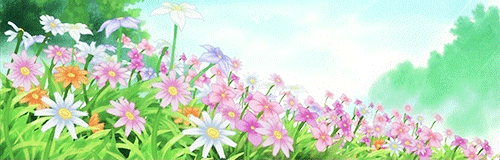 বাস্তব পর্যায়ে কিছু শিক্ষার্থীকে সামনে নিয়ে আসবো ।তারপর একজন শিক্ষার্থীর হাতে ২১ টি কাঠি দিব এবং বলবো ৩ জন শিক্ষার্থীর মাঝে সমানভাবে ভাগ করে দাও ।তারপর জিজ্ঞাসা করবো ,এক একজন শিক্ষার্থী কয়টি করে কাঠি পেলো। শিক্ষার্থীরা উওর দিবে ৭ টি করে ।
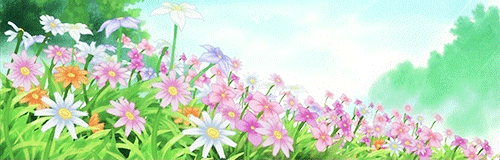 ১৫   ৩    ?গানিতিক সমস্যাটি আমরা নিচের মতো করে সমাধান করতে পারি ।
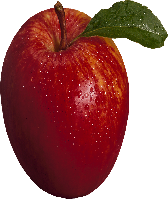 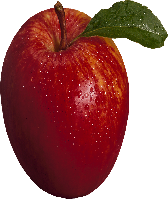 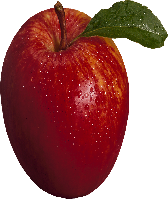 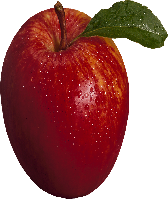 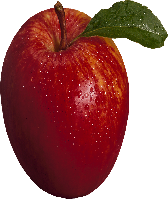 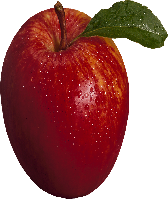 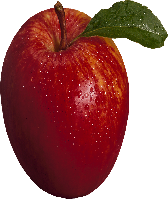 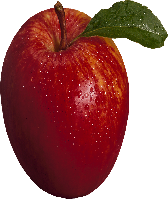 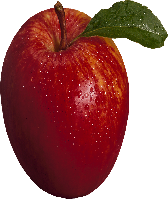 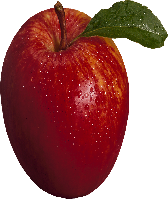 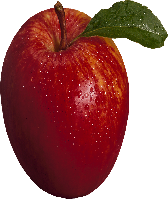 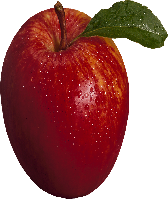 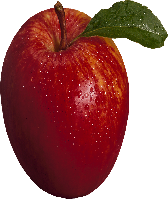 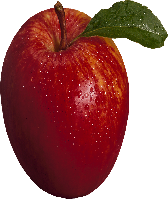 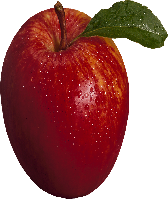 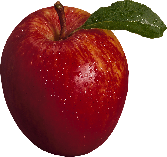 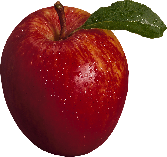 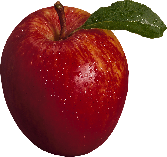 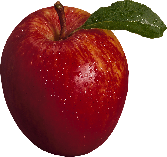 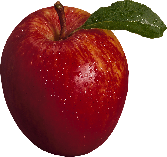 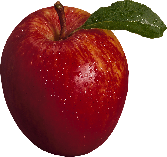 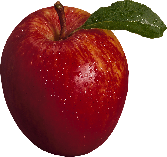 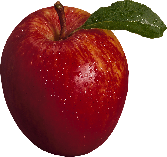 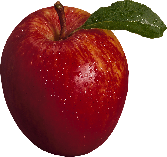 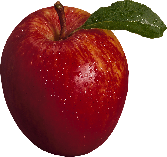 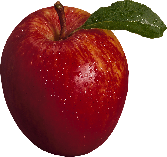 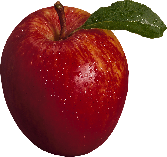 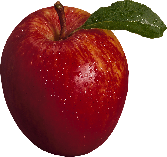 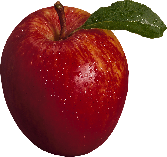 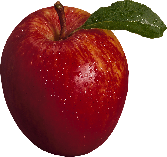 প্রত্যেকে একটি
প্রত্যেকে দুইটি
প্রত্যেকে পাঁচটি
প্রত্যেকে তিনটি
প্রত্যেকে চারটি
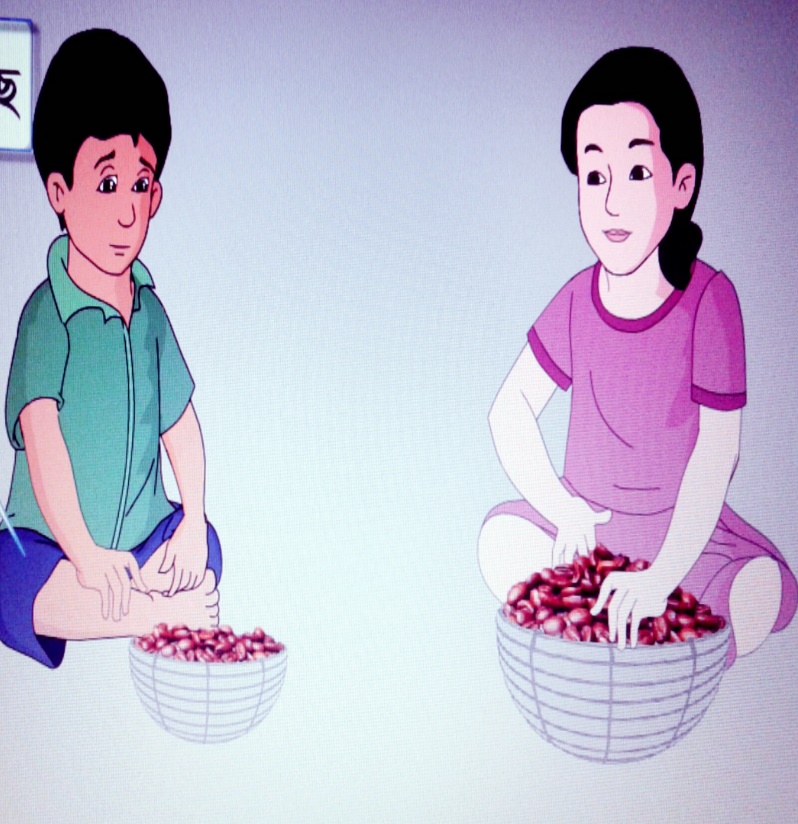 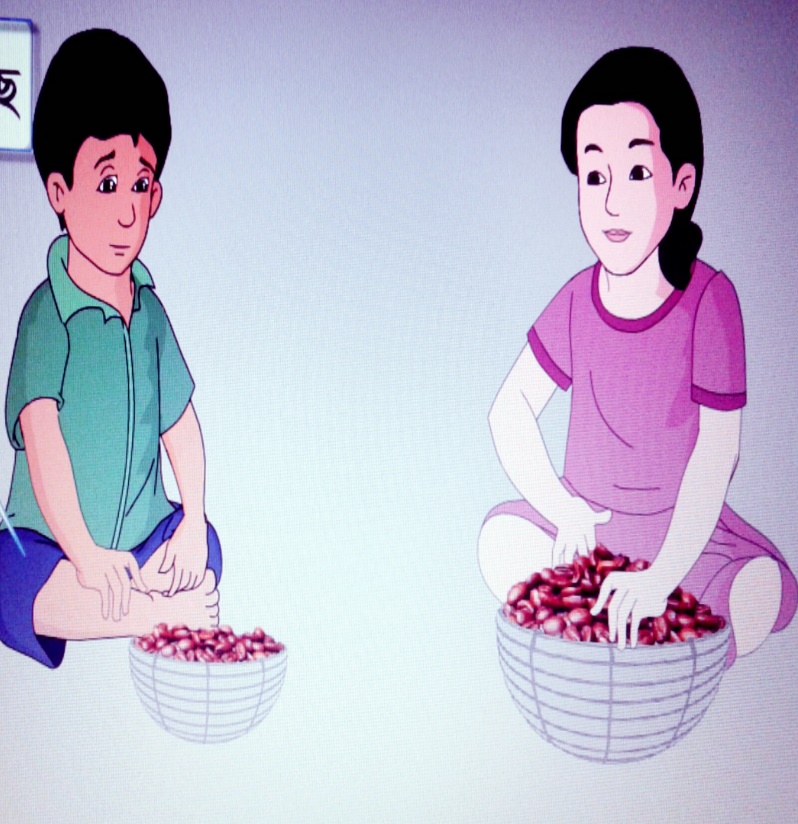 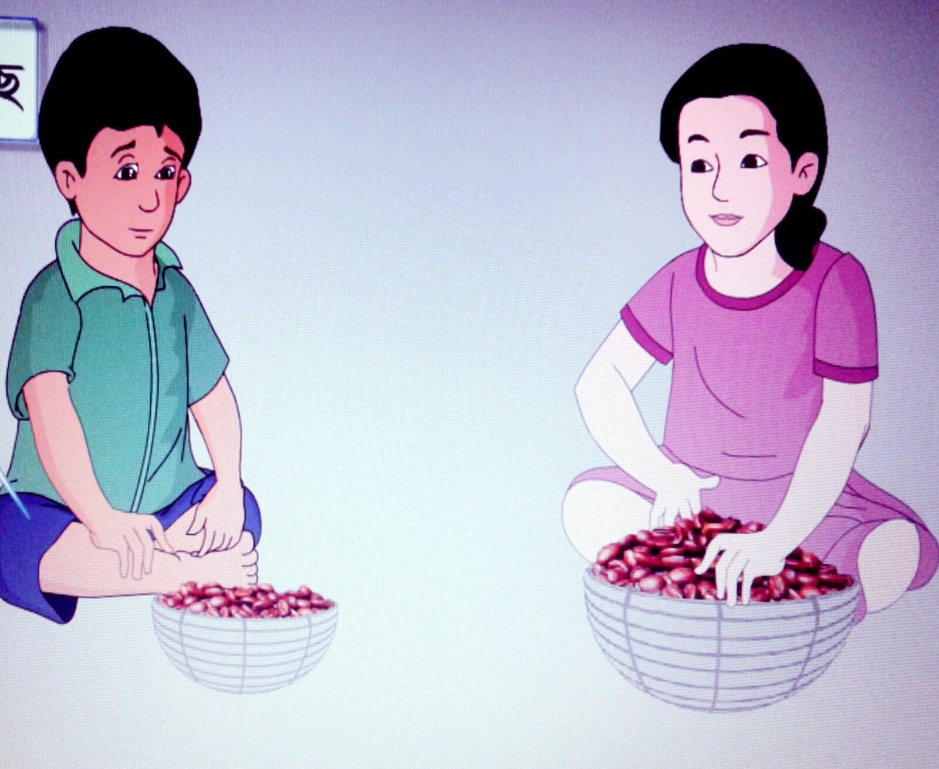 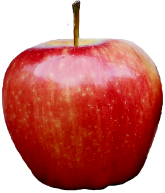 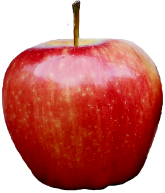 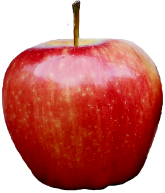 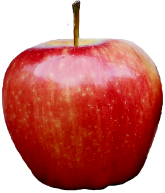 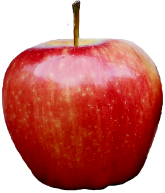 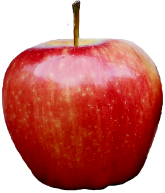 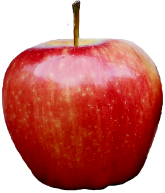 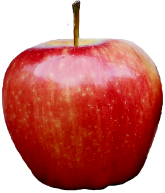 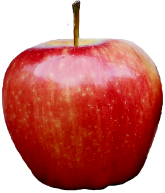 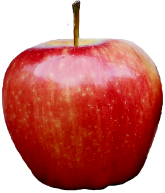 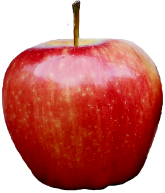 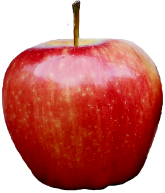 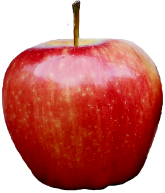 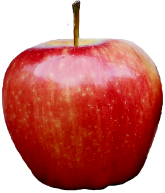 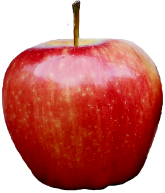 ৫   ৩    ১৫
একজন বন্ধুর জন্য পাঁচটি
প্রত্যেককে ৩ টি করে বিতরণ করে -
১৫   ৩
৫
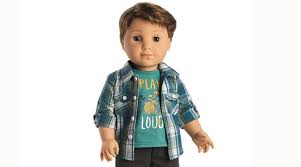 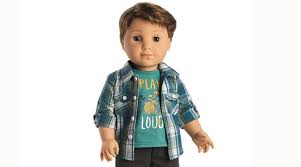 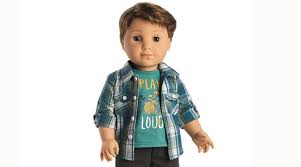 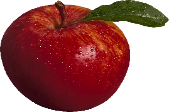 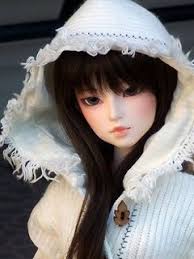 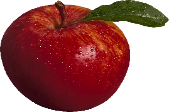 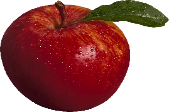 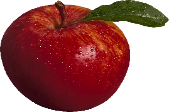 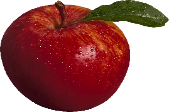 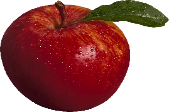 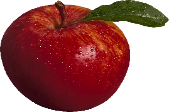 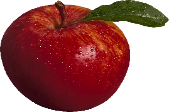 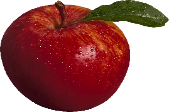 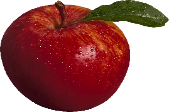 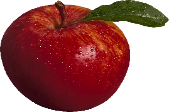 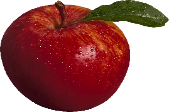 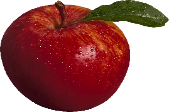 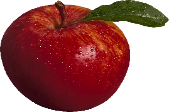 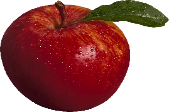 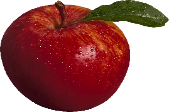 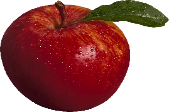 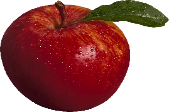 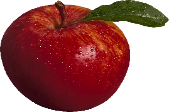 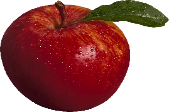 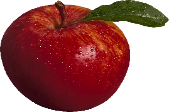 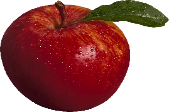 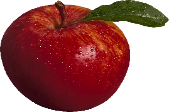 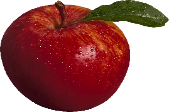 ৩   ৫    ১৫
আমি পাঁচ বন্ধুর  মধ্যে বিতরণ করতে পারি
32   4    ?গানিতিক সমস্যাটি অন্যভাবেও সমাধান করতে পারি ।
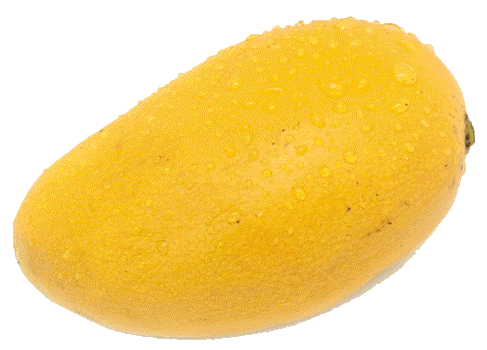 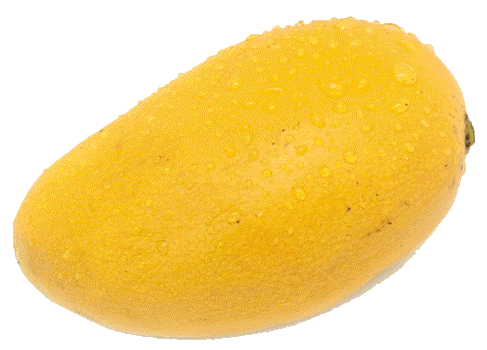 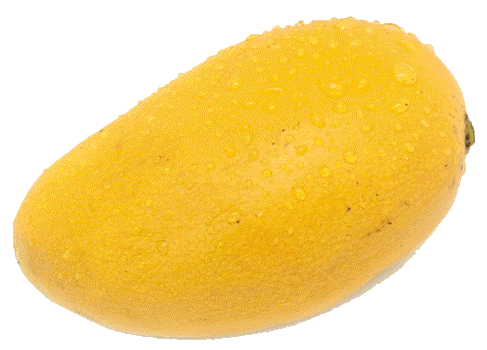 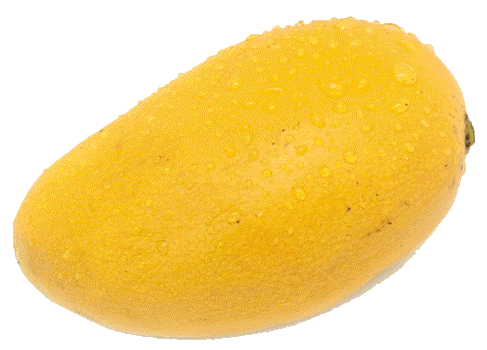 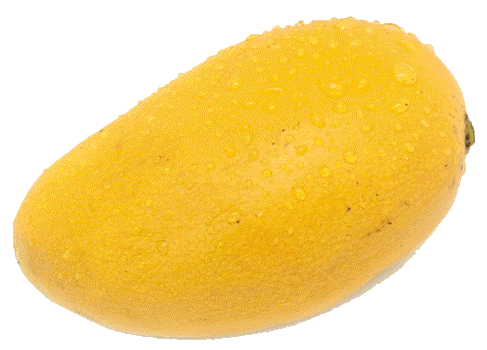 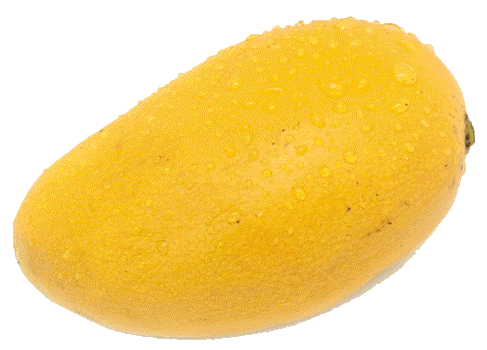 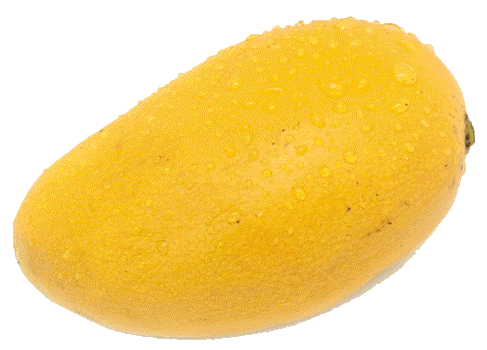 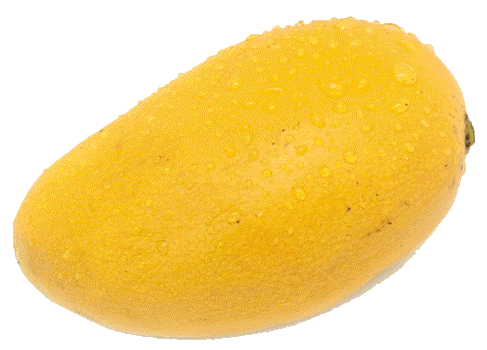 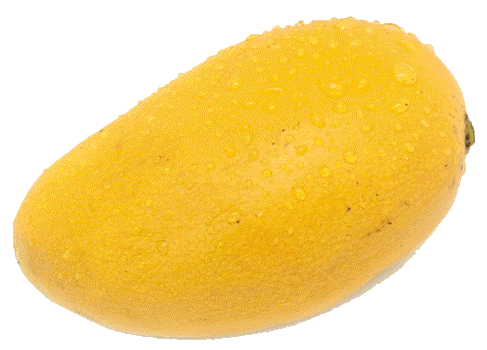 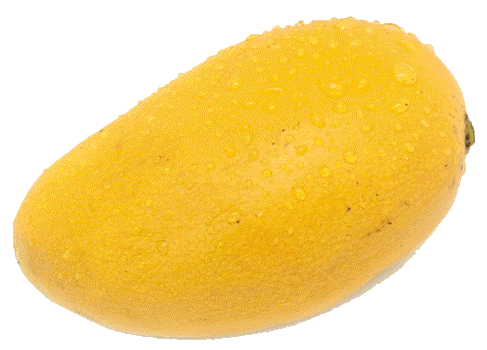 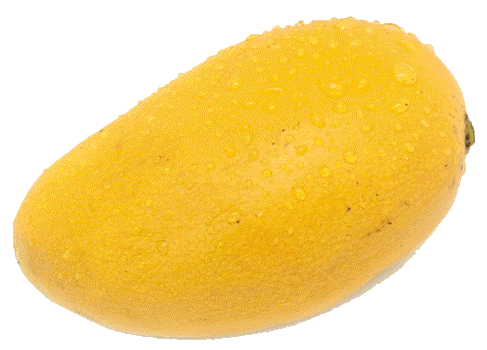 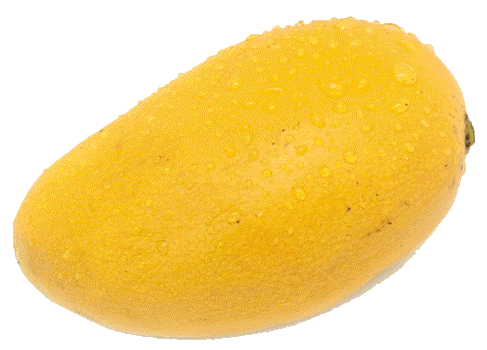 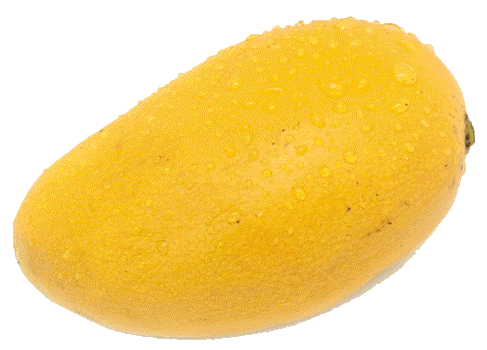 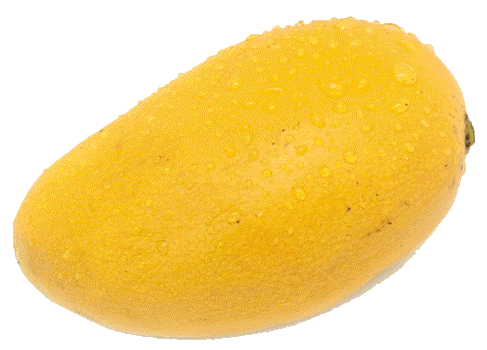 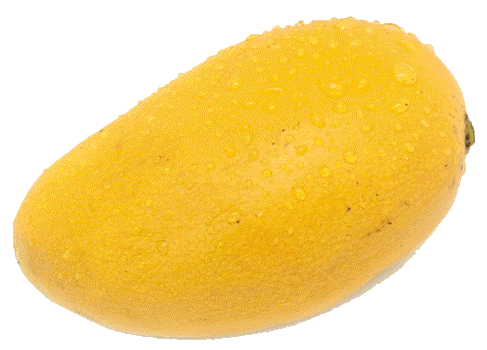 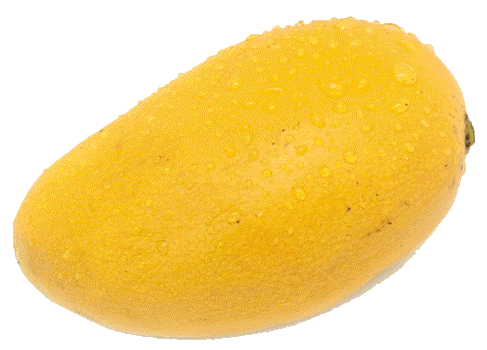 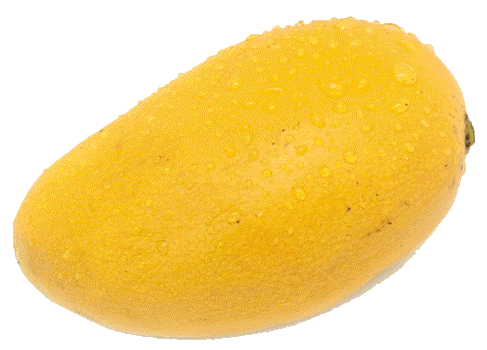 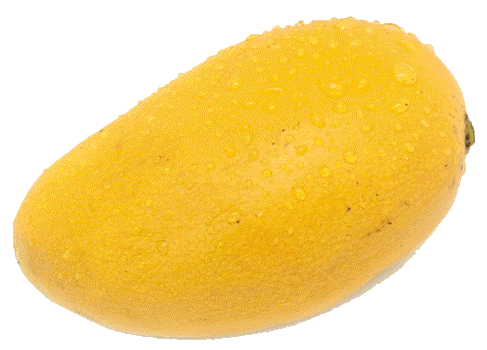 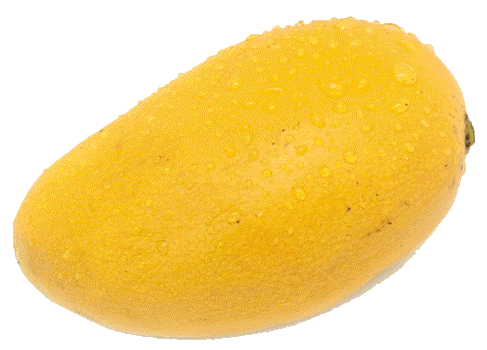 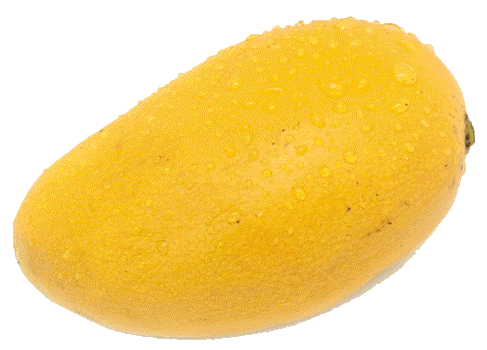 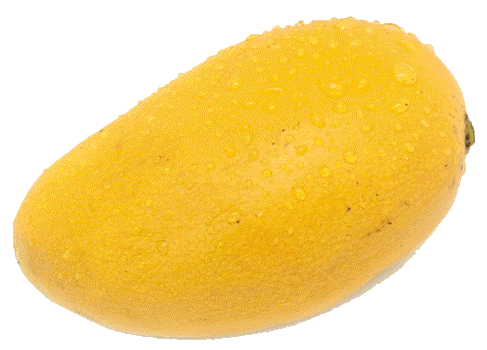 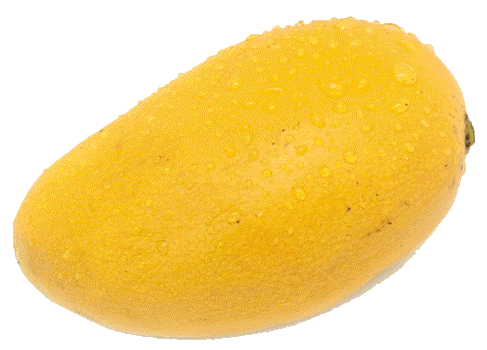 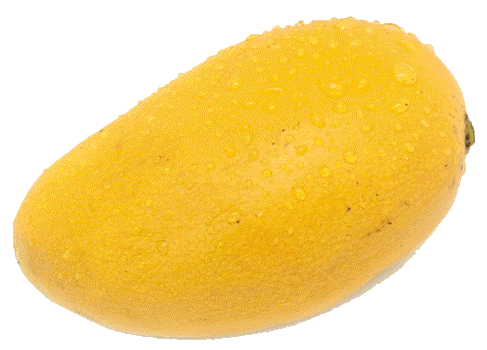 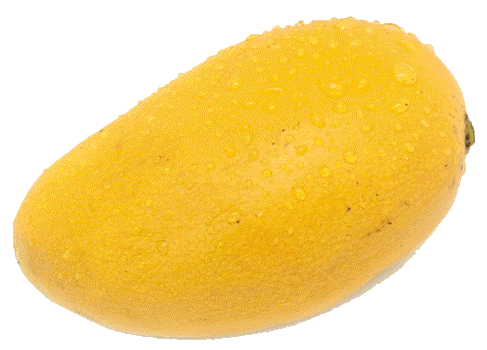 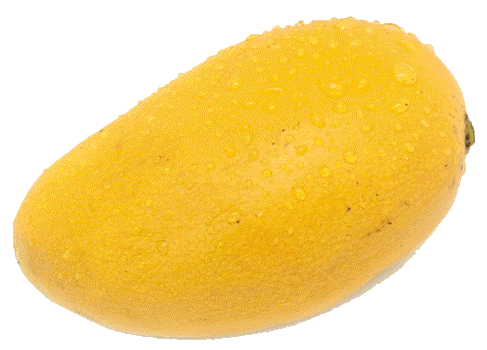 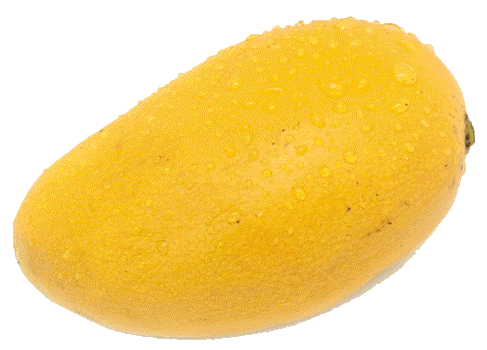 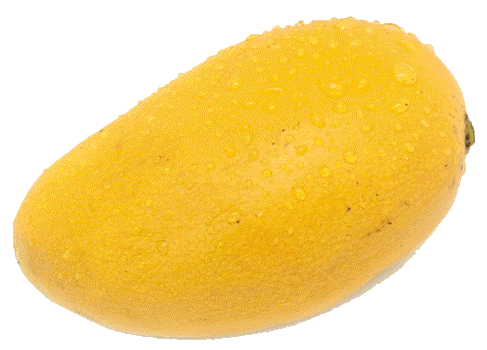 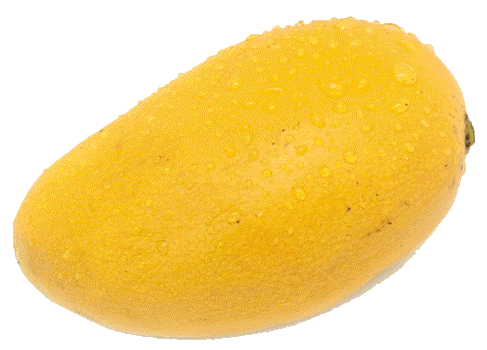 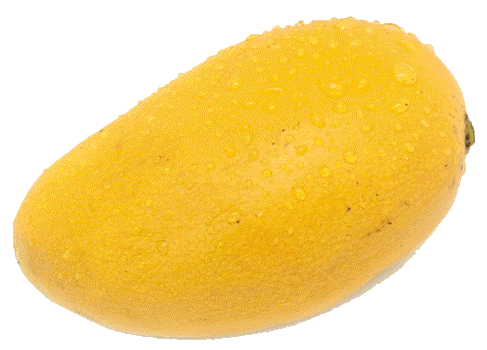 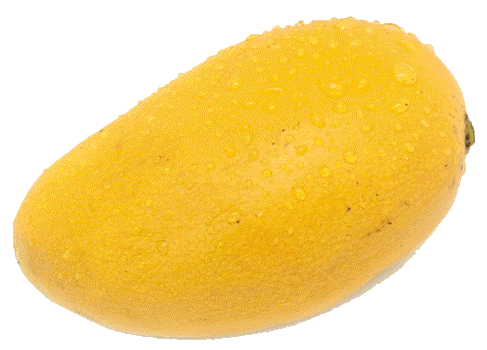 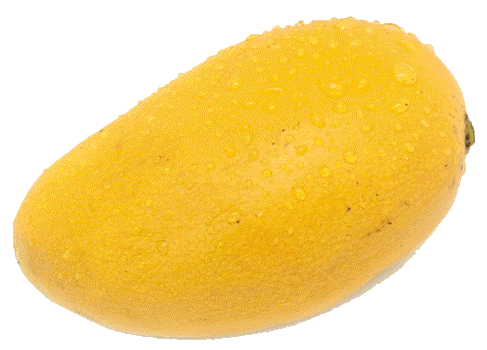 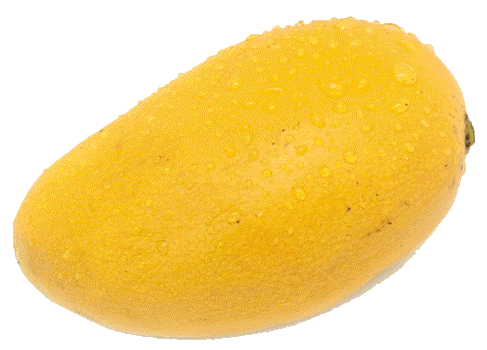 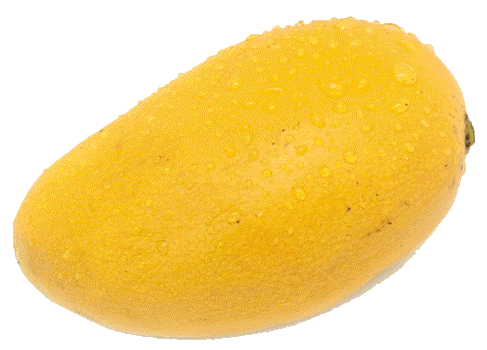 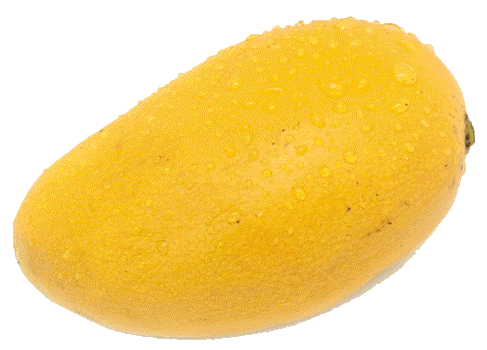 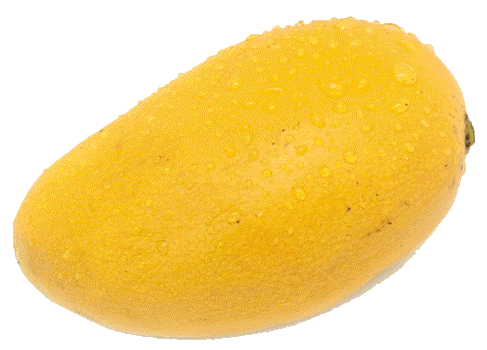 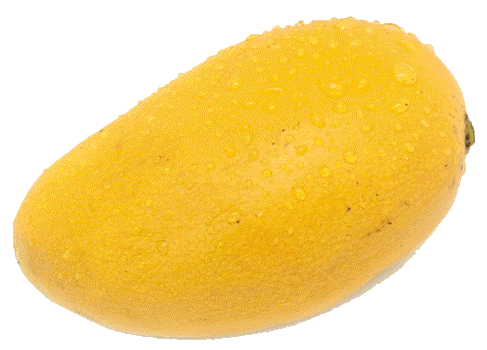 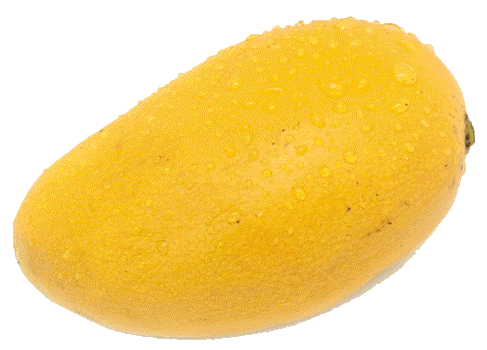 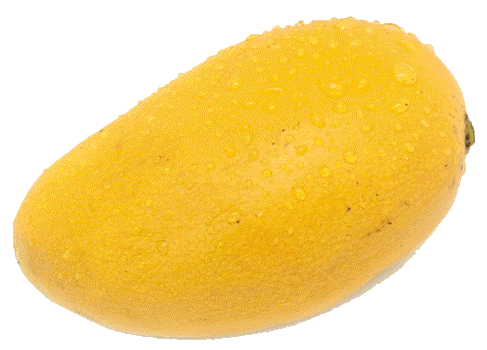 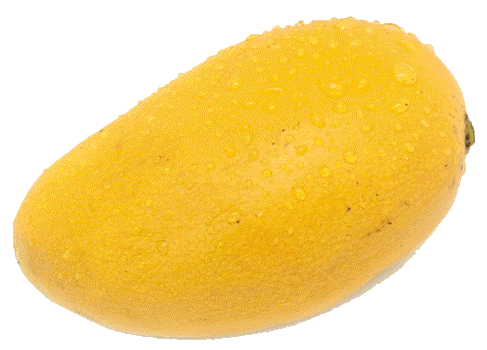 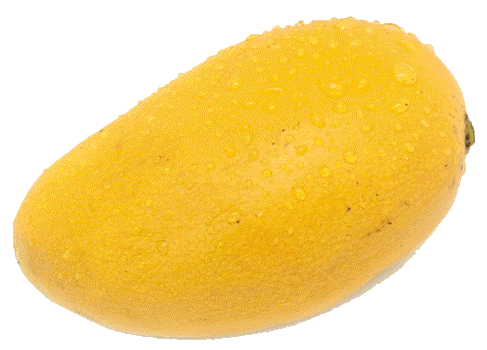 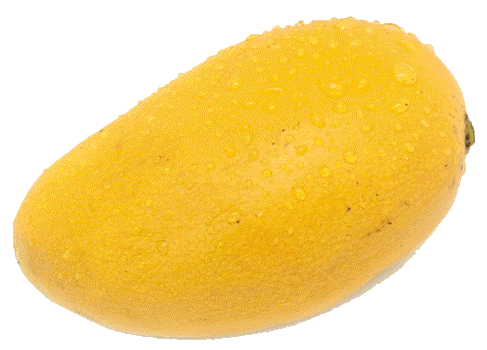 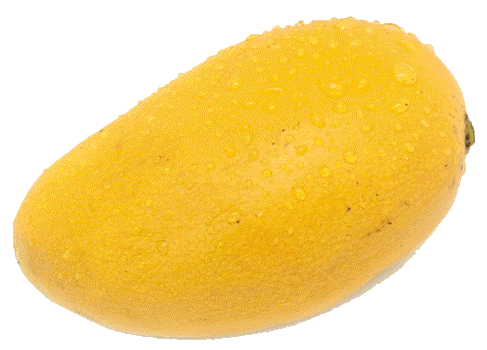 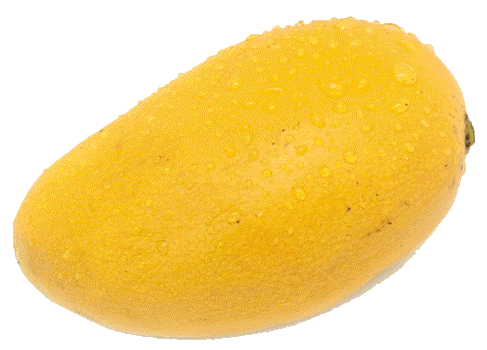 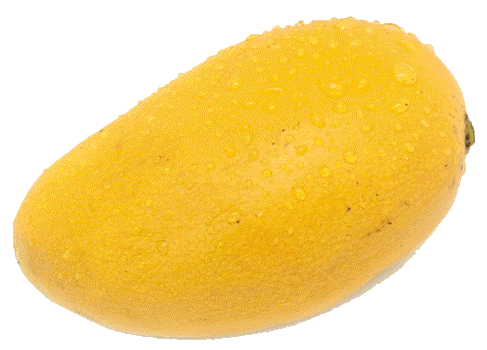 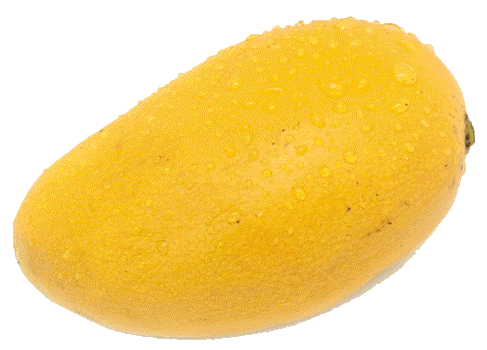 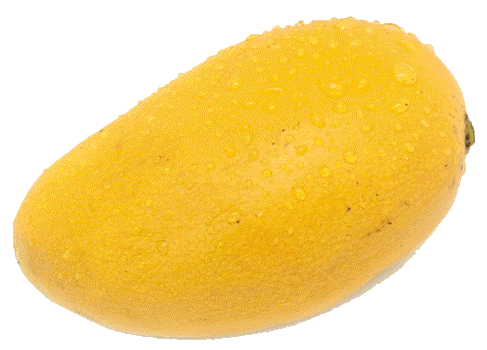 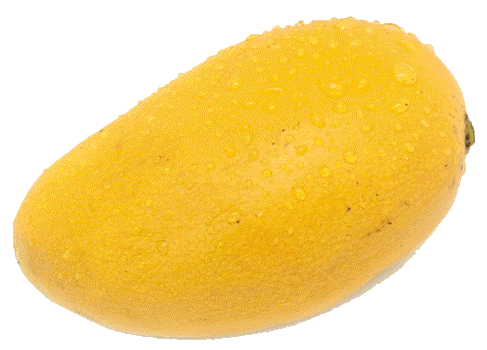 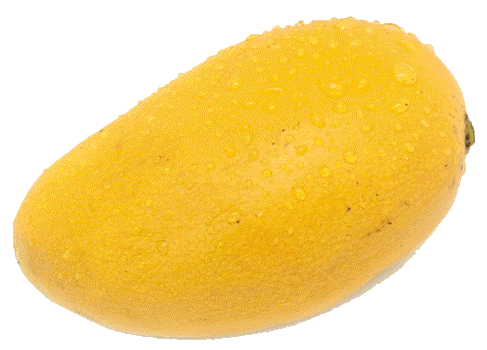 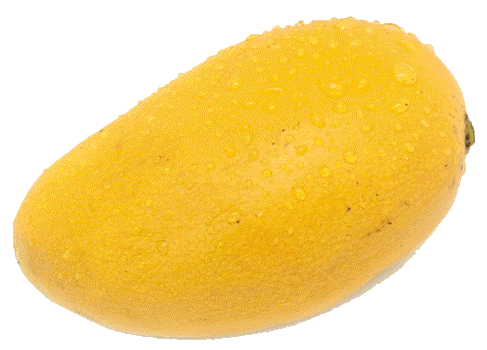 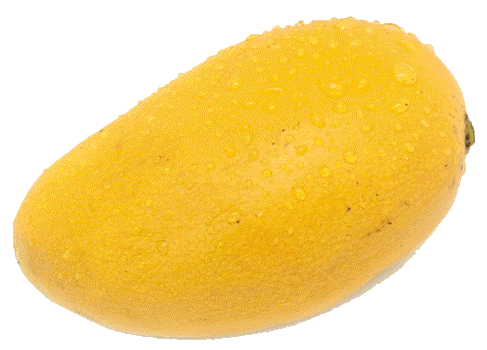 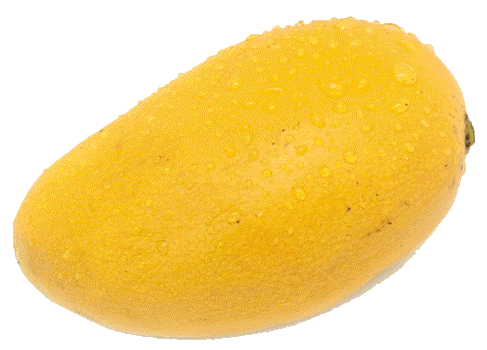 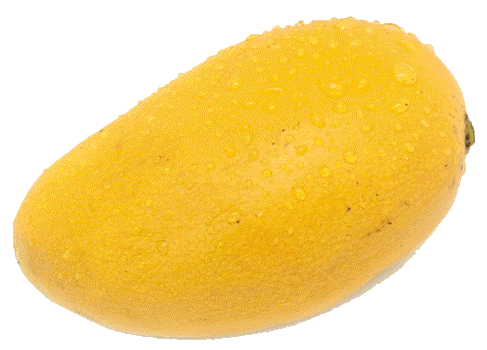 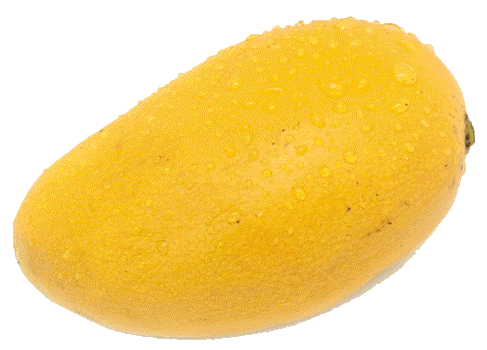 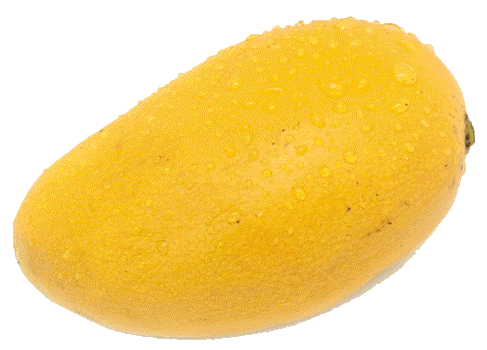 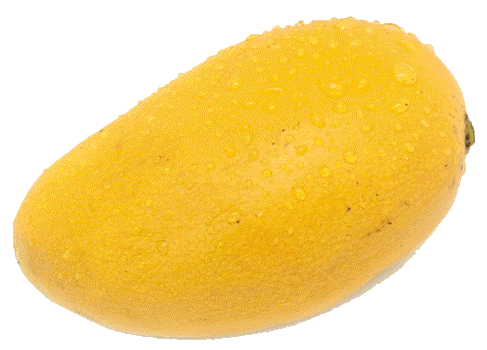 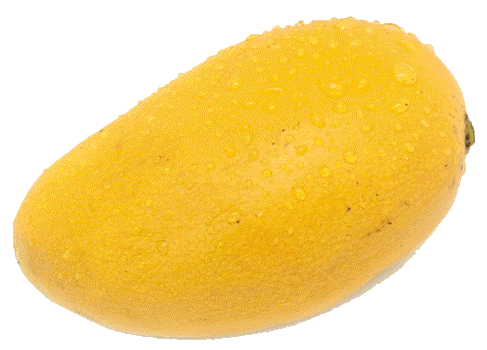 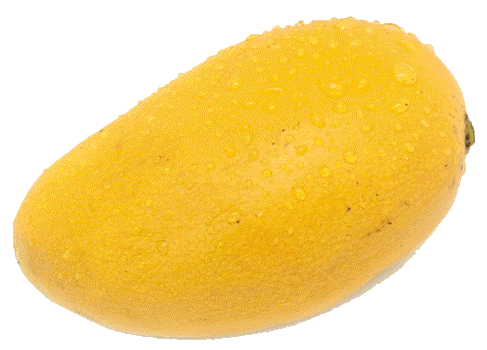 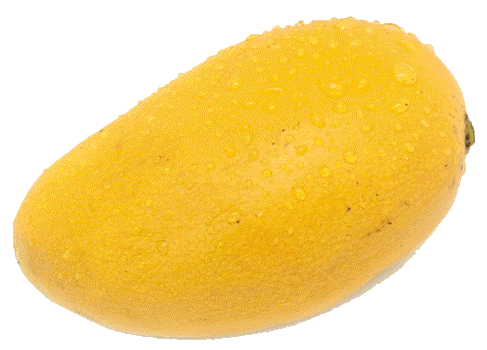 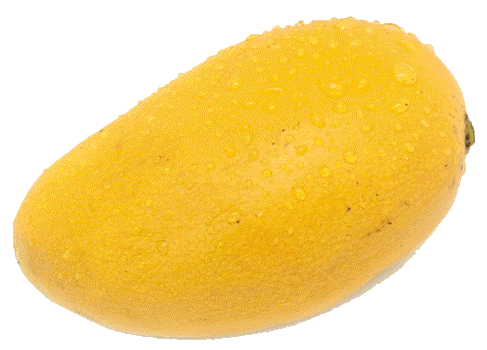 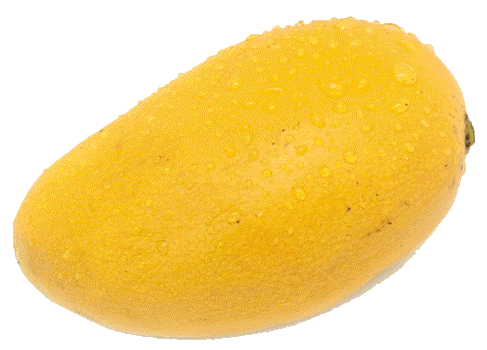 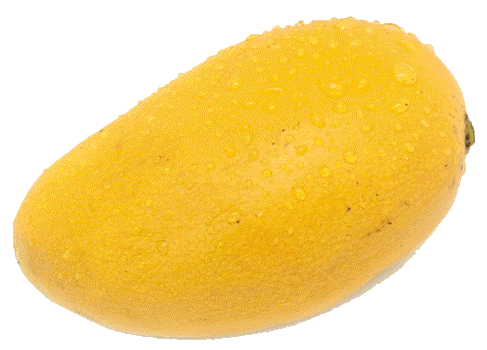 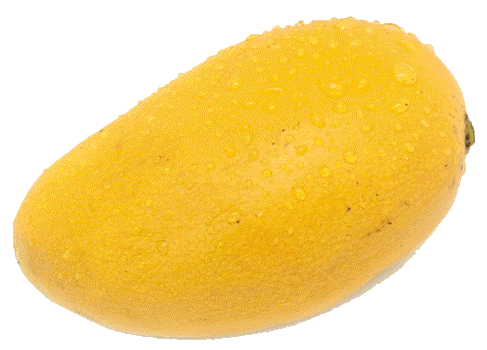 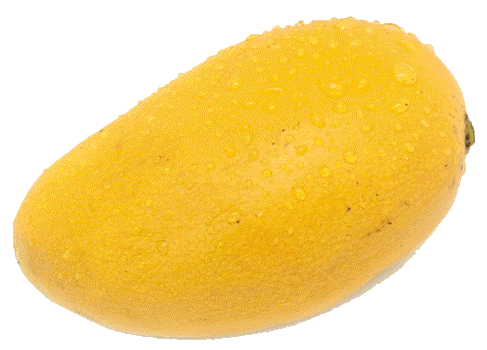 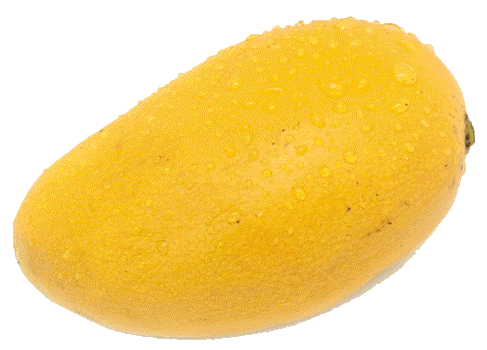 সাতটি
তিনটি
প্রত্যেকে একটি
চারটি
পাঁচটি
ছয়টি
দুইটি
আটটি
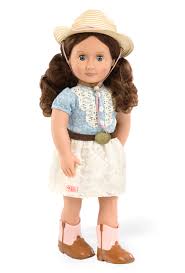 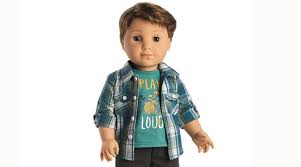 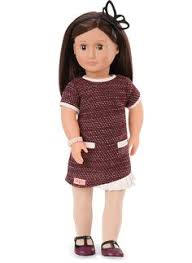 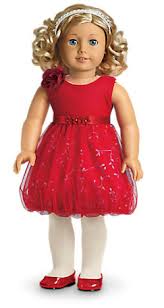 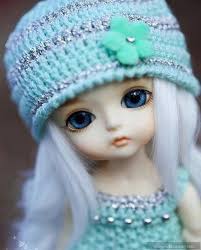 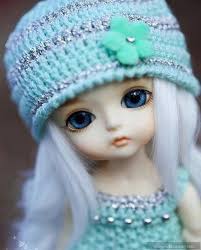 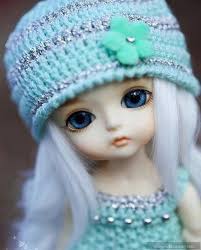 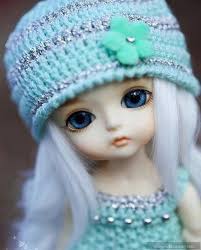 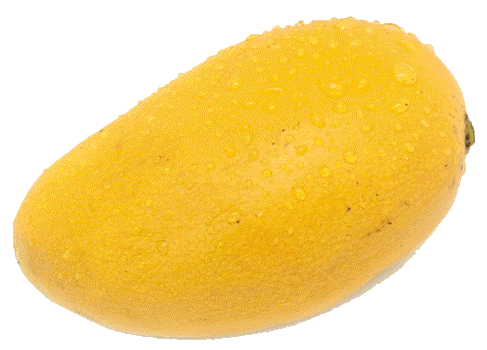 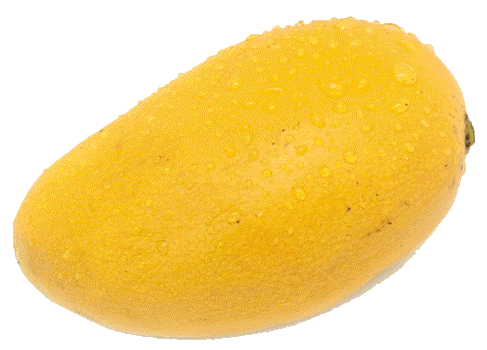 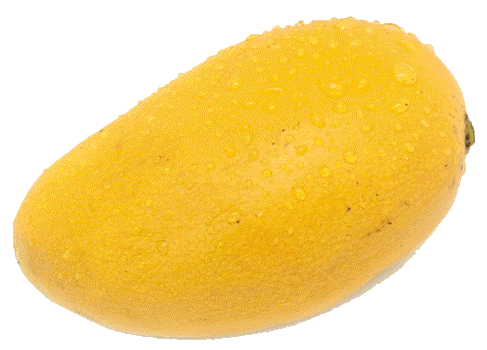 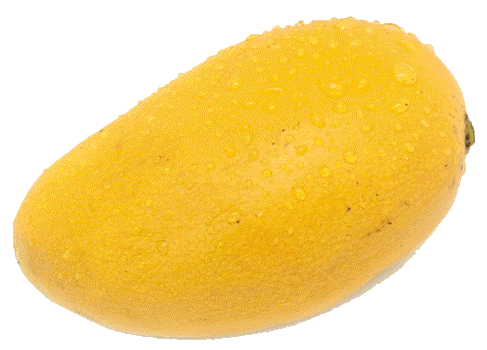 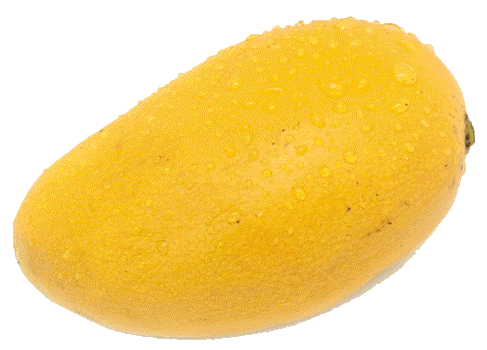 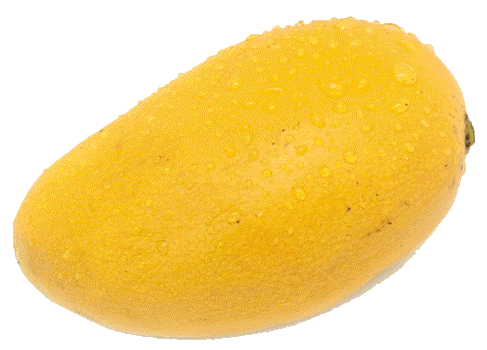 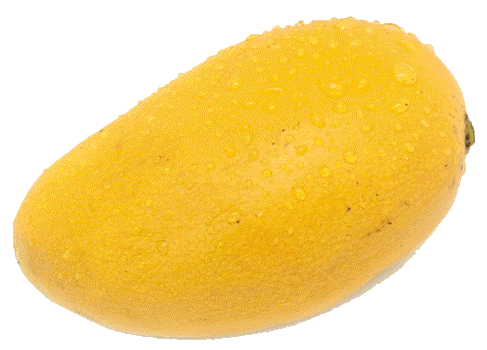 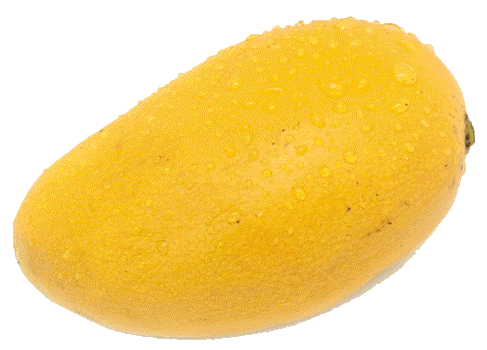 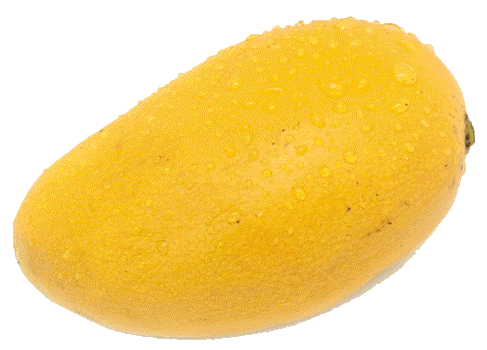 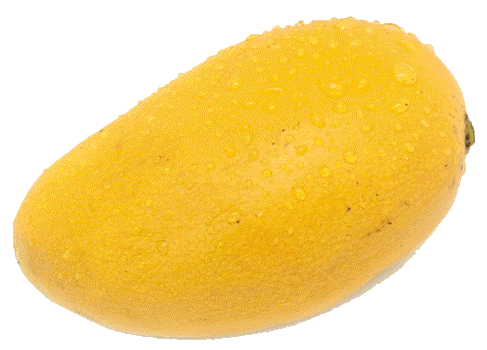 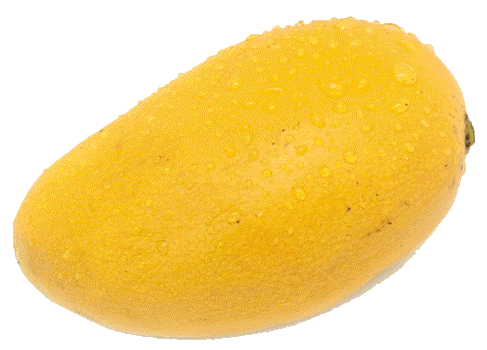 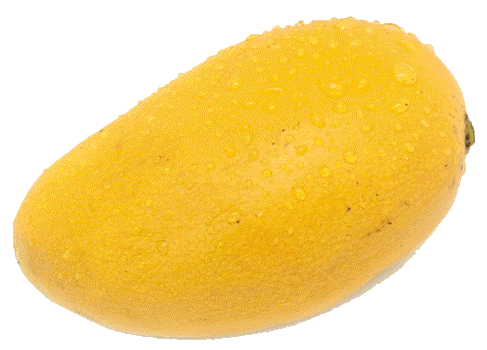 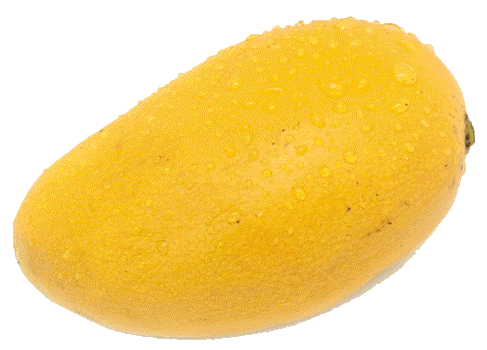 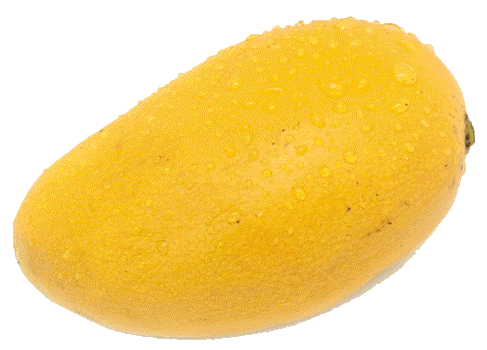 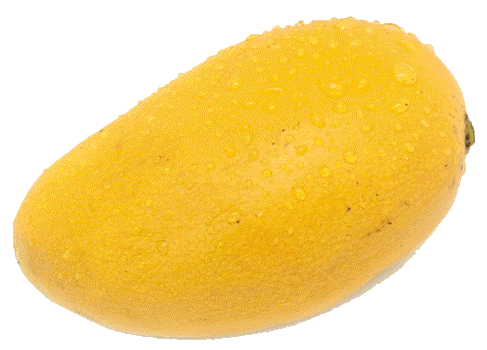 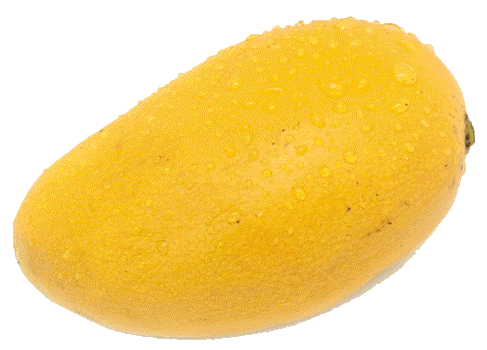 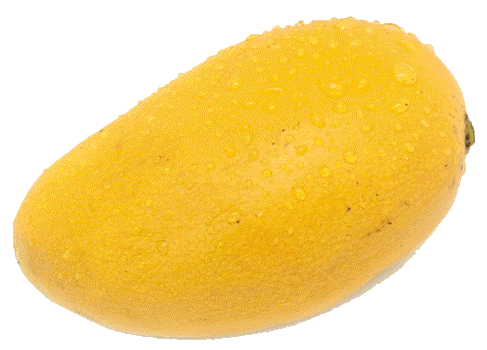 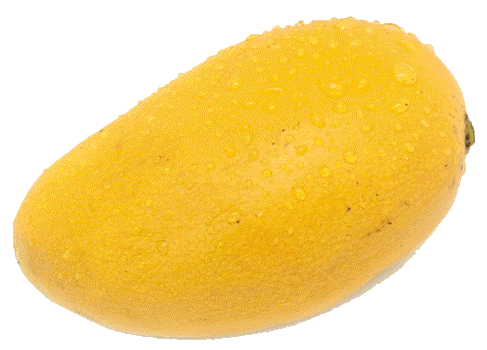 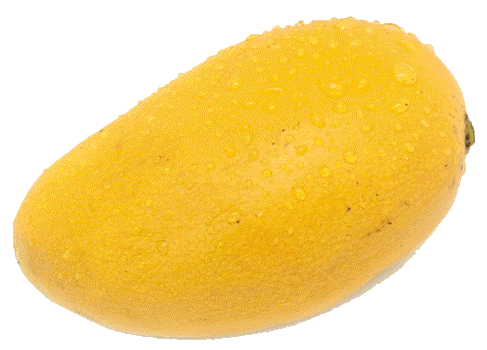 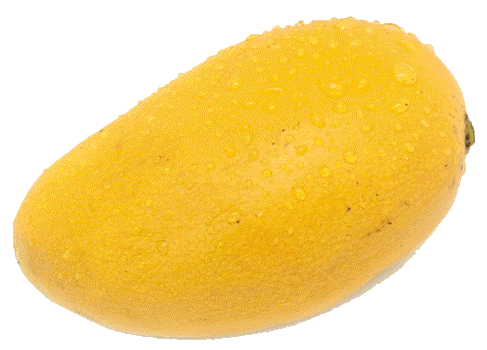 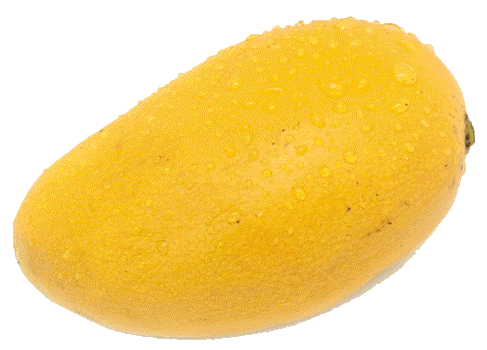 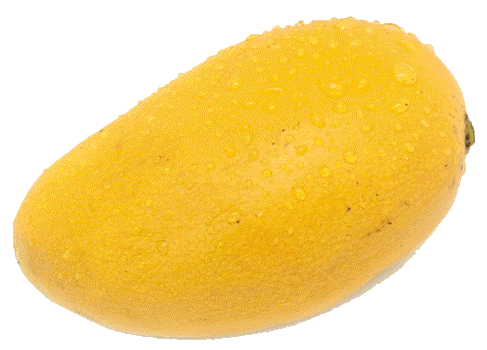 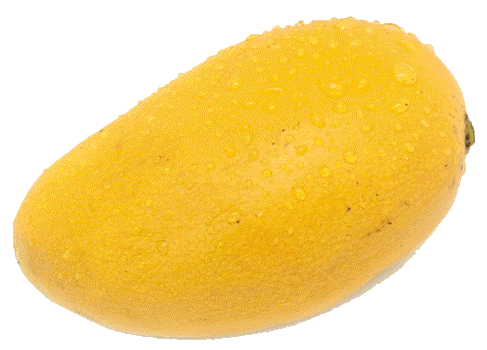 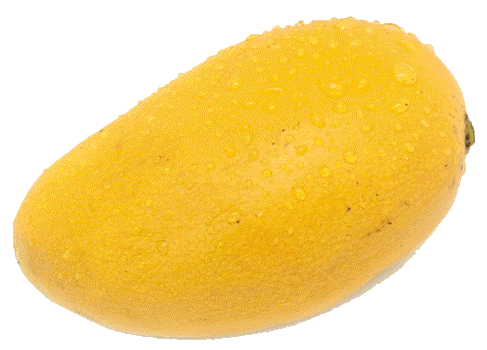 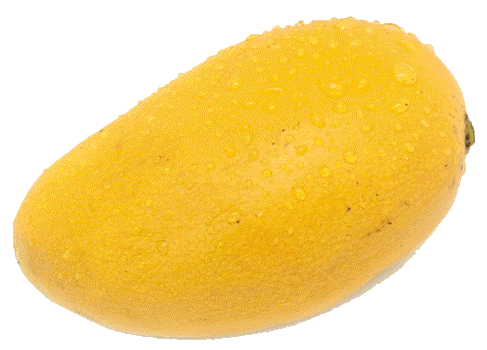 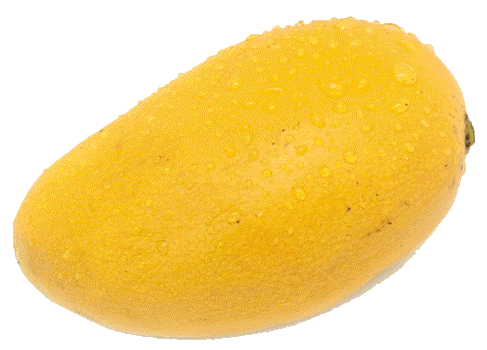 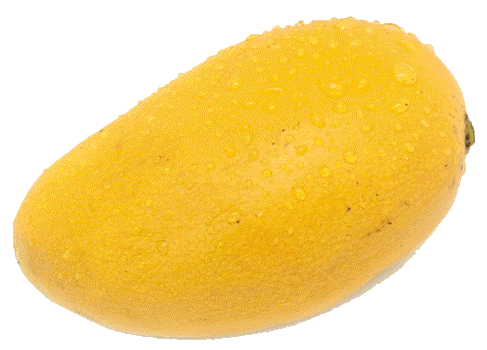 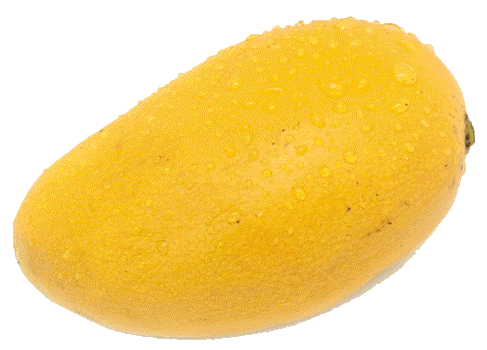 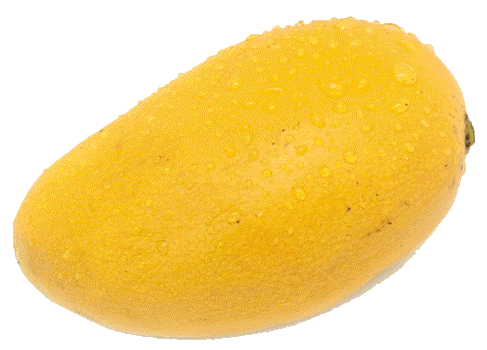 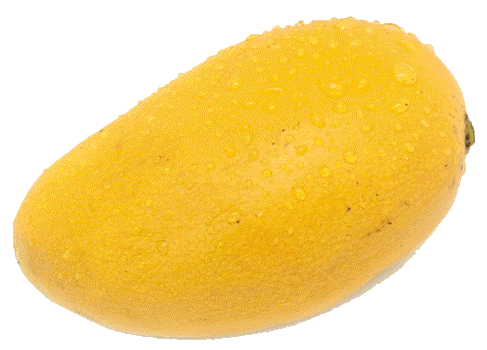 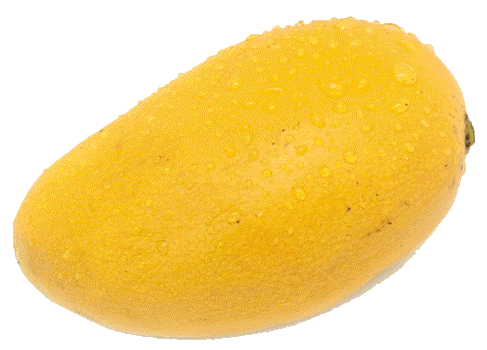 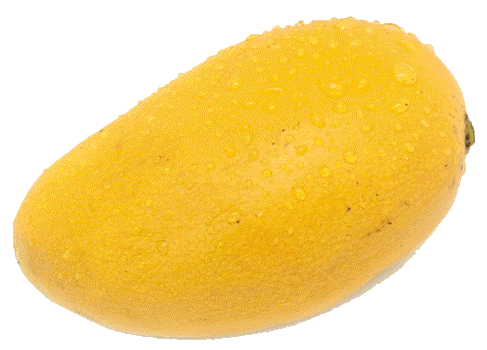 8   4    32
একজন বন্ধুর জন্য আটটি
প্রত্যেককে ৪ টি করে বিতরণ করে -
৩২   ৮
৪
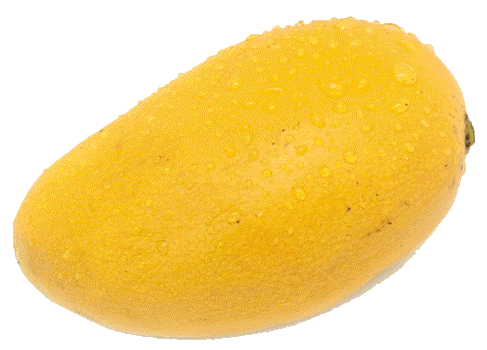 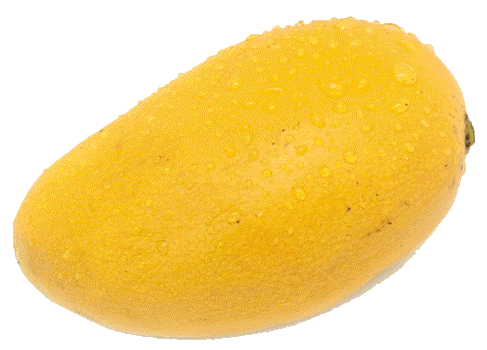 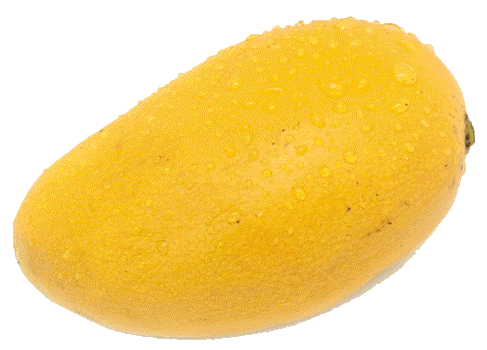 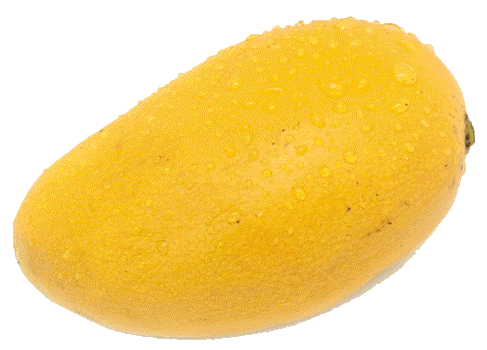 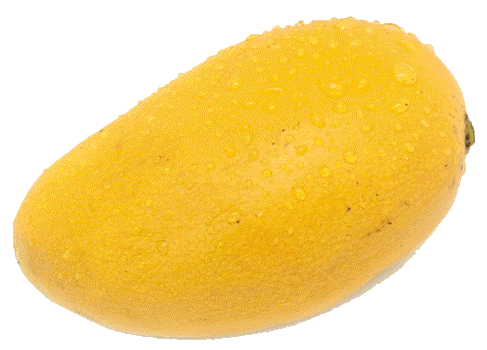 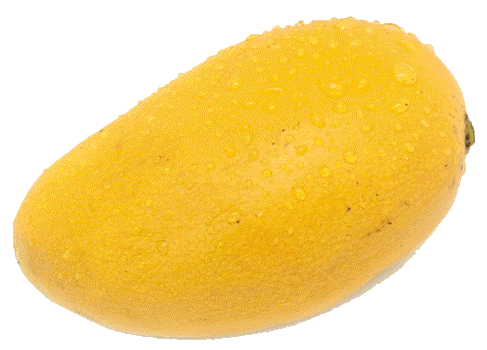 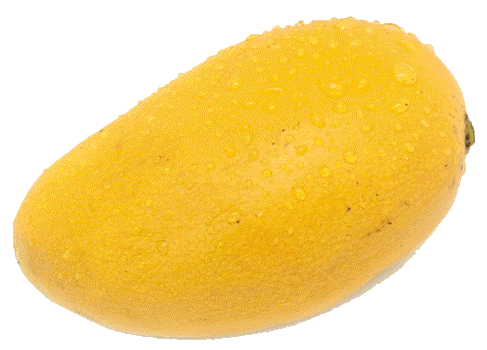 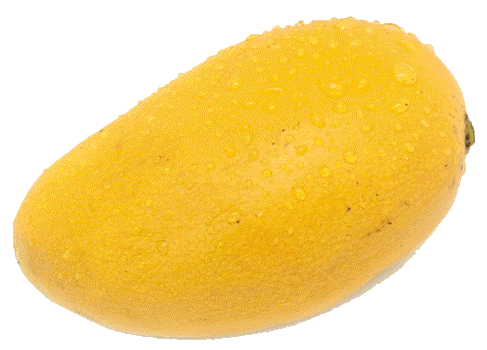 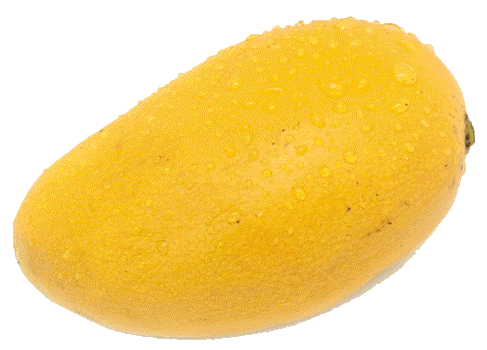 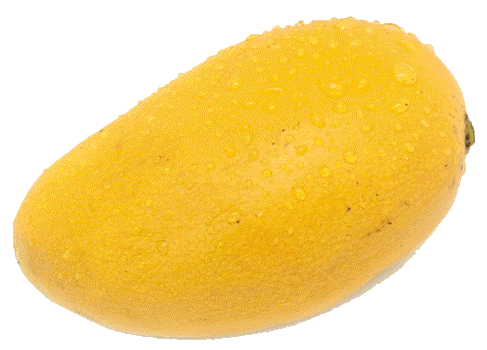 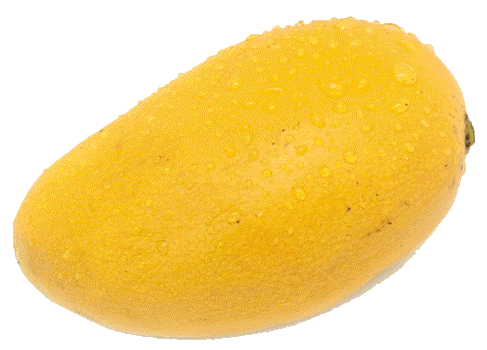 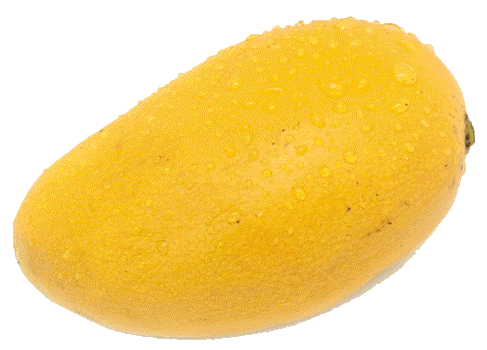 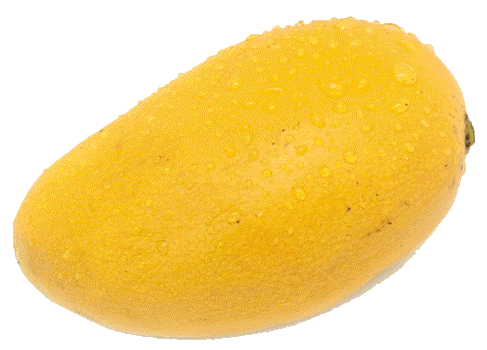 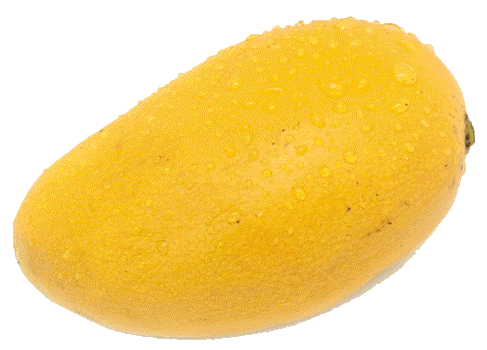 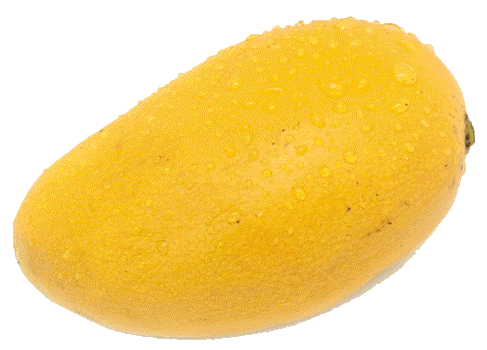 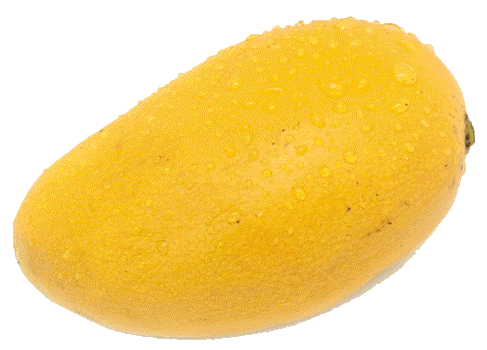 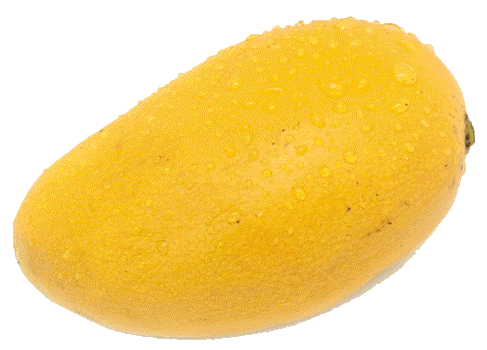 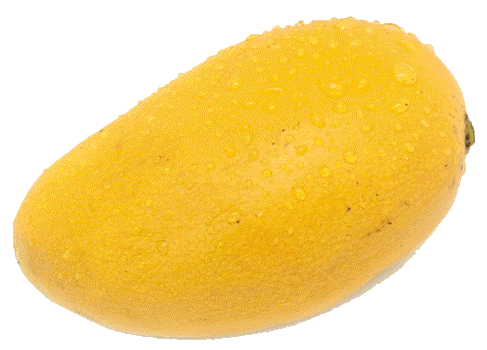 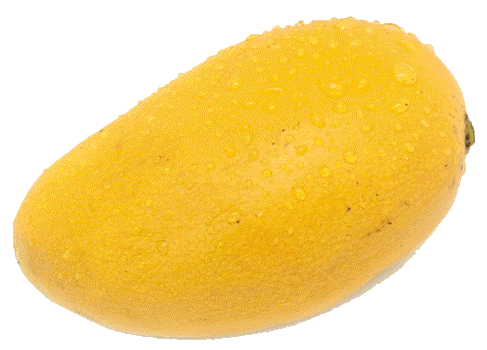 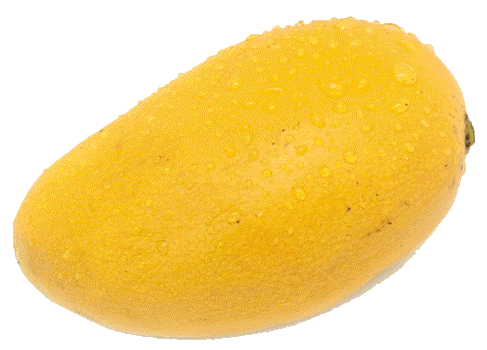 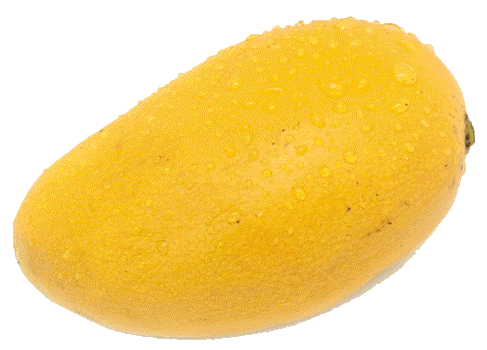 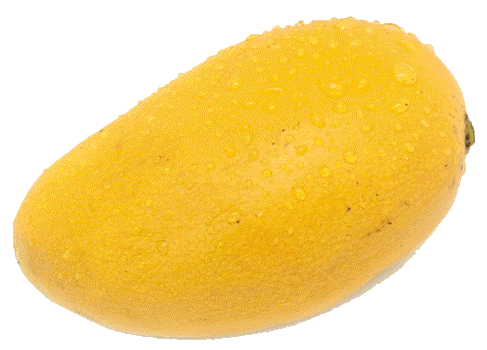 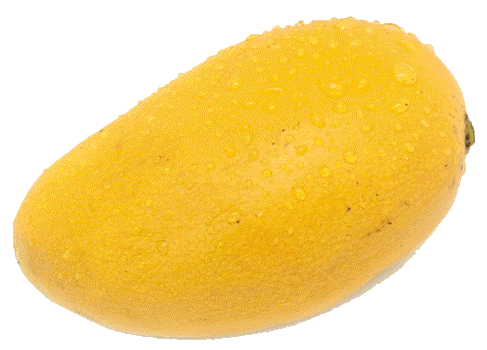 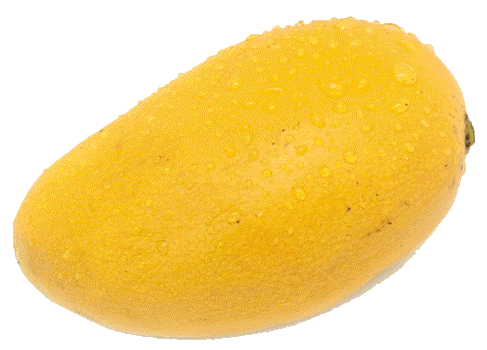 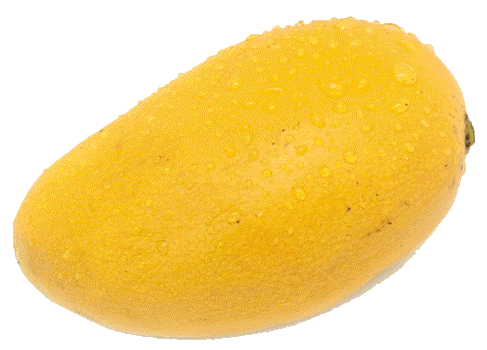 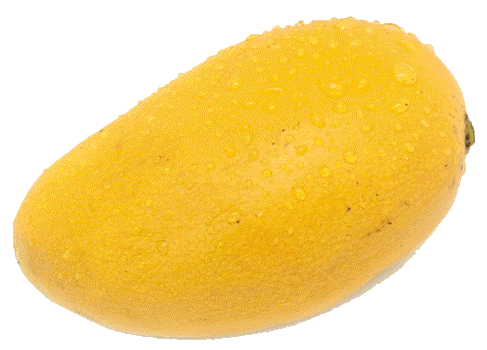 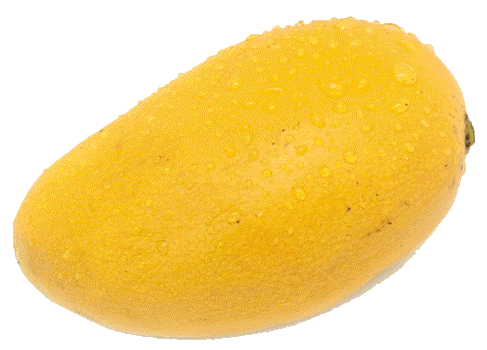 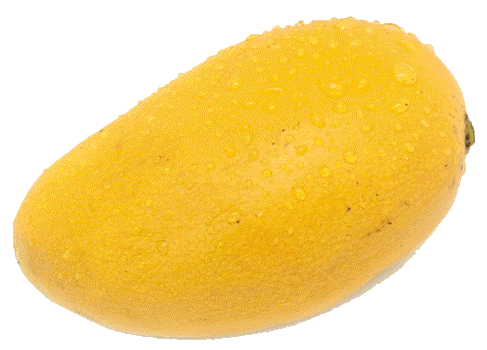 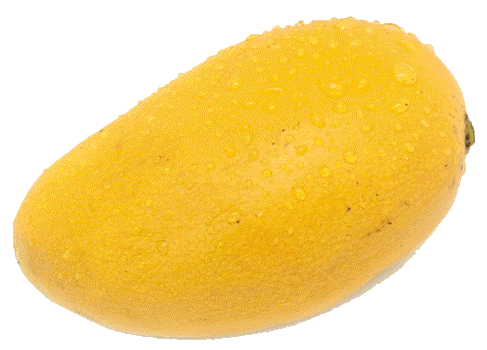 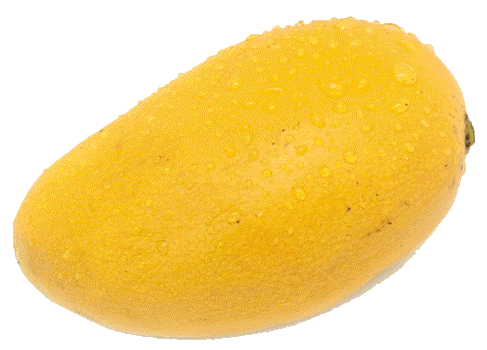 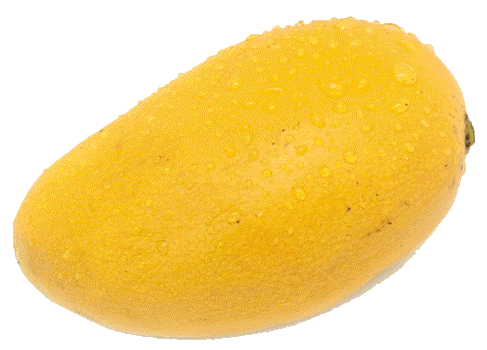 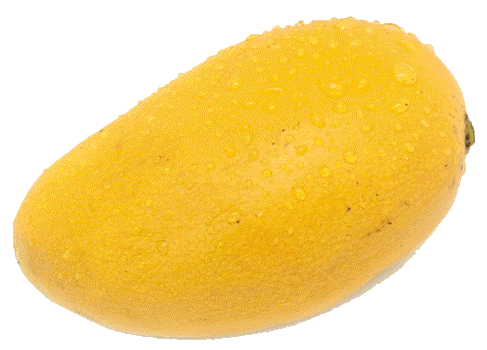 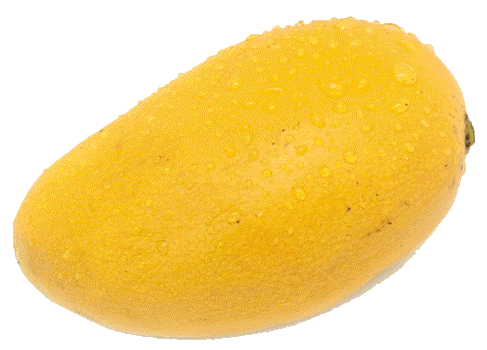 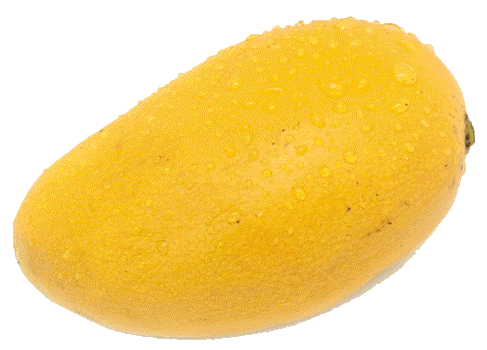 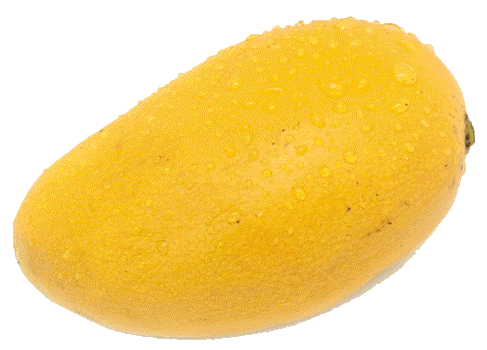 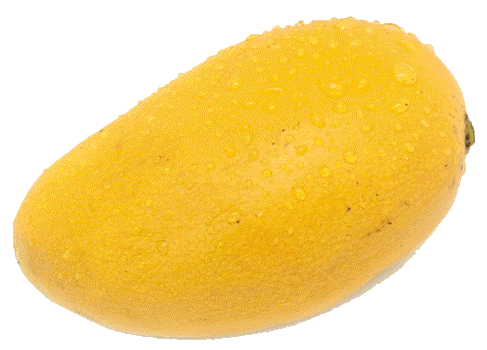 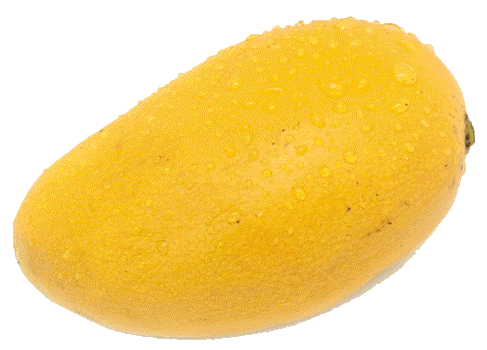 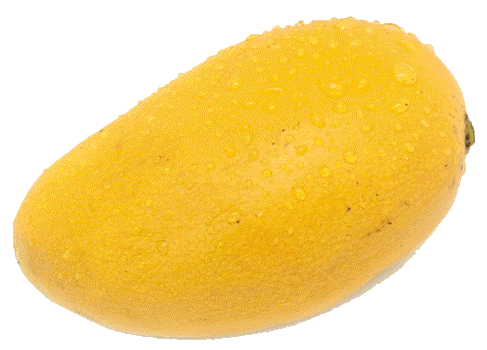 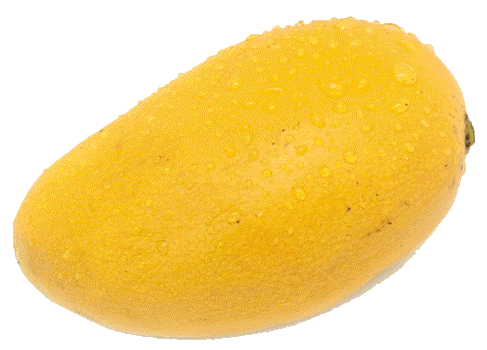 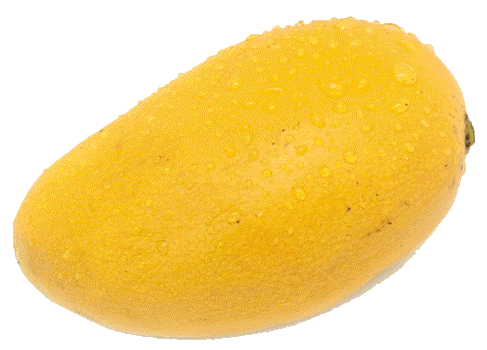 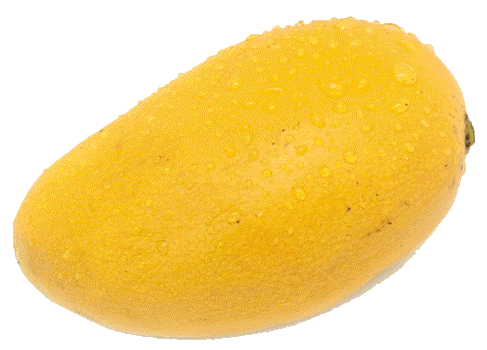 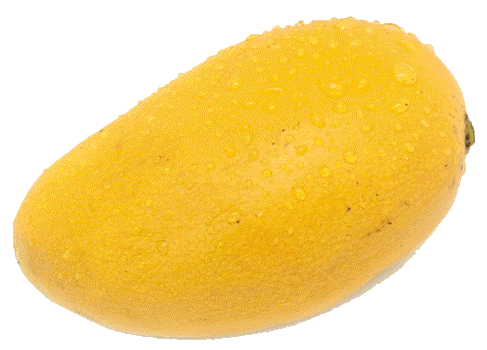 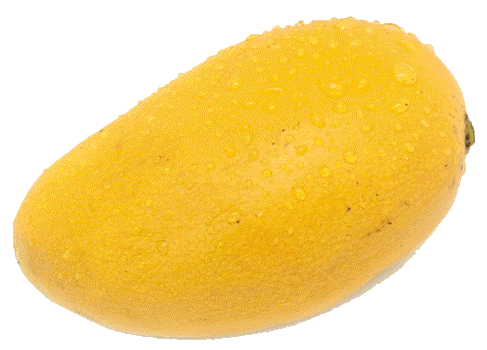 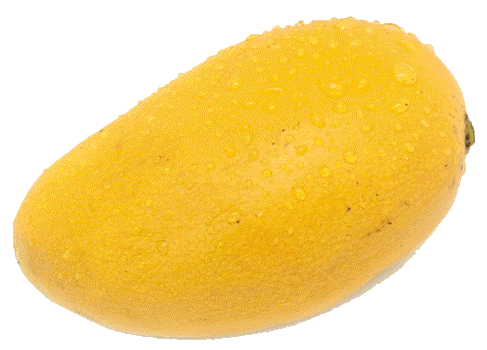 ৪   ৮    ৩২
আমি আট বন্ধুর  মধ্যে বিতরণ করতে পারি
পাঠ্য বইয়ের সাথে সমন্বয় সাধন।
তোমার প্রাথমিক গণিত বইয়ের ৬১ পৃষ্ঠা খোলও ।
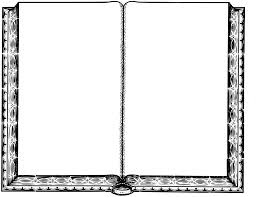 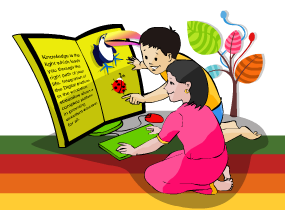 দলীয় কাজ
গাণিতিক বাক্যে সমাধান করি
১
যদি আমি ১৪ টি কমলালেবু আমার ৪ জন বন্ধুর মধ্যে বিতরণ করি ,তবে 
আমি তাদের প্রত্যেককে ৩টি করে কমলালেবু দিতে পারি এবং ২ টি কমলালেবু অবশিষ্ট থাকবে ।
২
রেজার ১৮ টি কমলা আছে। সে ১৮ টি কমলা তার তিন বন্ধুকে সমানভাবে বিতরণ করে ।বন্ধুরা প্রত্যেকে কয়টি করে কমলা পায় ?
একক কাজ
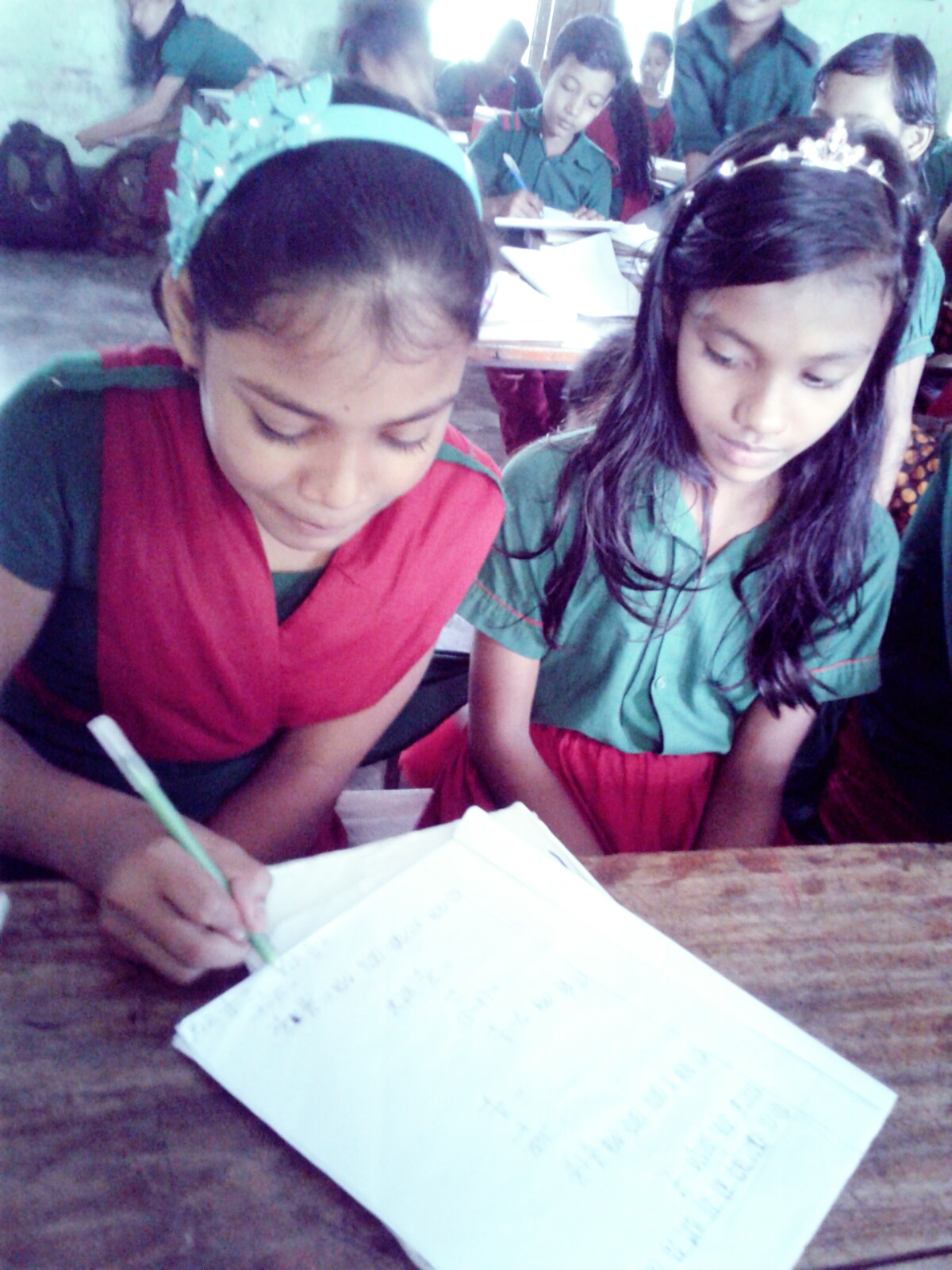 ৭
উত্তর মিলিয়ে নেই
ভাগ করি
৮
৬
১। ১৪  ২
৬
২। ৪০  ৫
৬
৩। ৪২  ৭
৪। ৩৬  ৬
৫। ১৮  ৩
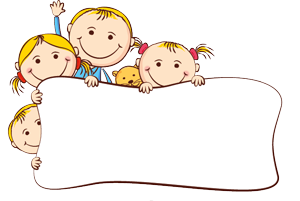 মূল্যায়ন
3
ভাগ করি
উত্তর মিলিয়ে নেই
9
7
১। 2৪  8
7
২। ৪5  ৫
4
৩। ৪২  6
৪। 63  9
৫। 2৮  7
পরিকল্পিত কাজ
তোমাদের শ্রেণিতে ৫০ জন শিক্ষার্থী আছে ।প্রতি বেঞ্চে ৫ জন শিক্ষার্থী বসতে পারে।তাদের বসার জন্য কয়টি বেঞ্চর প্রয়োজন ?
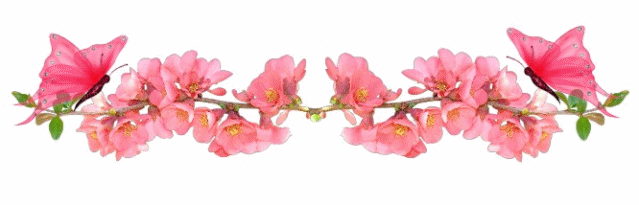 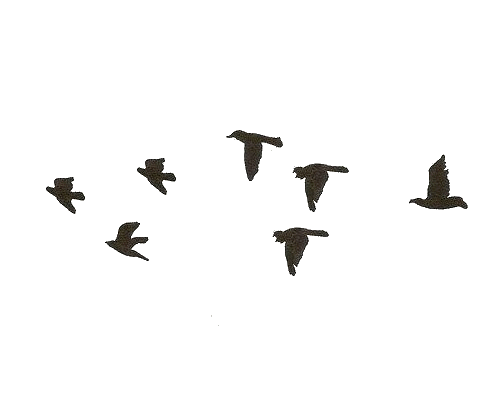 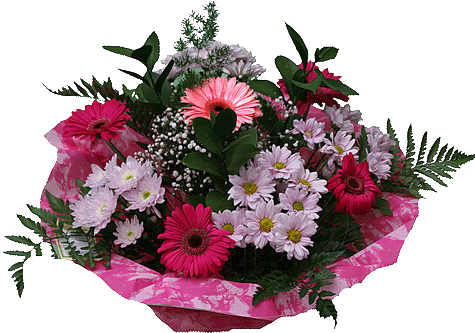 সবাই ভালো থাকো